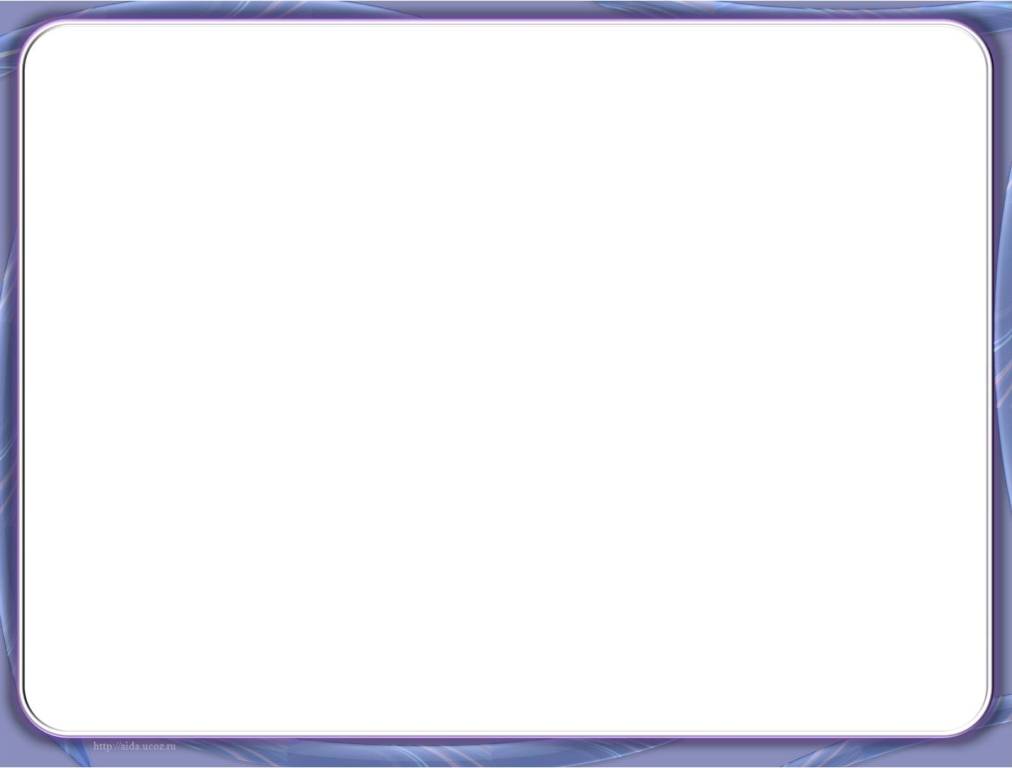 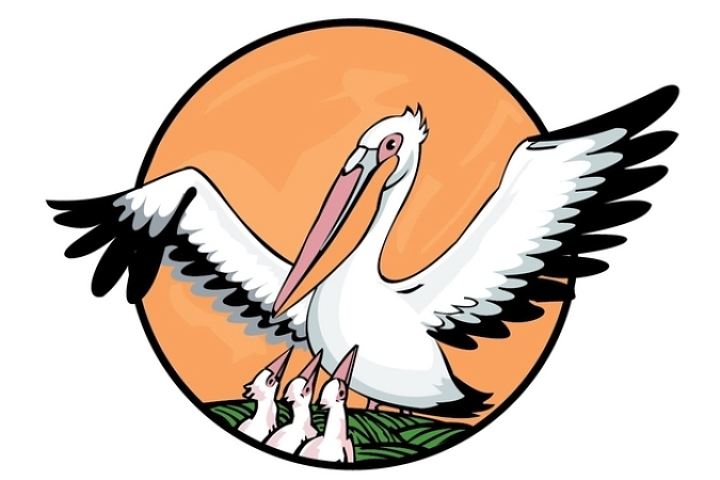 Всероссийский конкурс
 «Учитель года России-2017»
«Образовательный проект»какконкурсное испытание
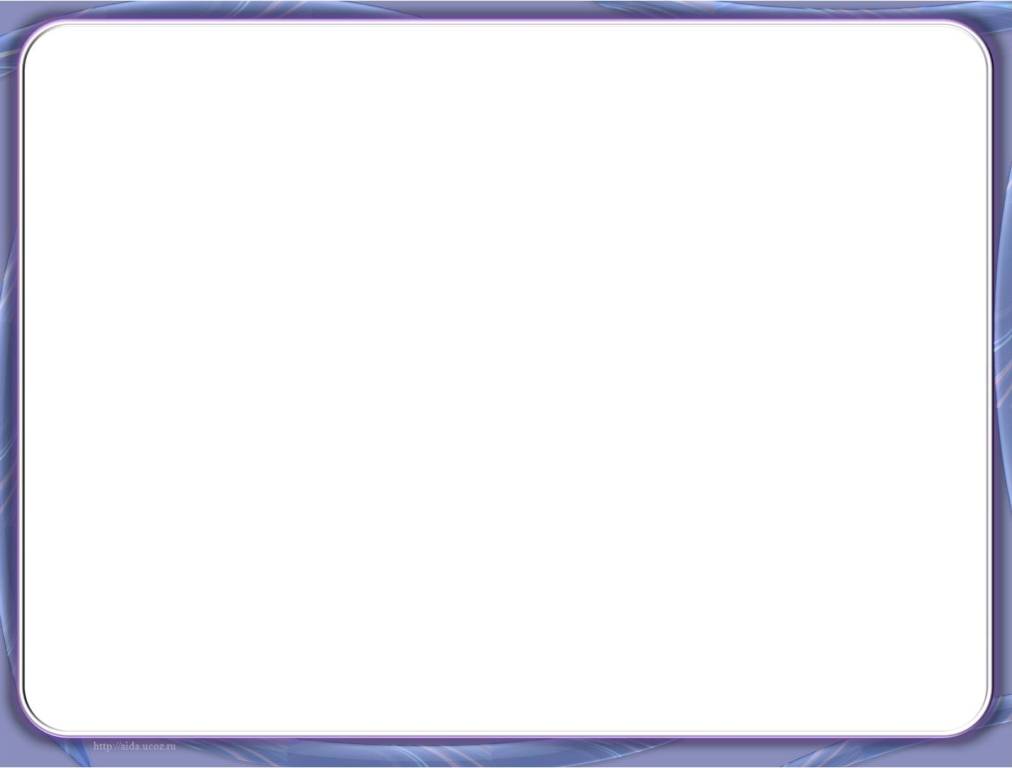 Отличительные особенности данного конкурсного испытания
выстраивание конструктивного взаимодействия в командной работе,
 умение слушать и слышать;
вовлеченность в разработку и представление проекта, умение осмыслить и переработать имеющийся опыт; 
культура речи и корректное использование понятийного аппарата;
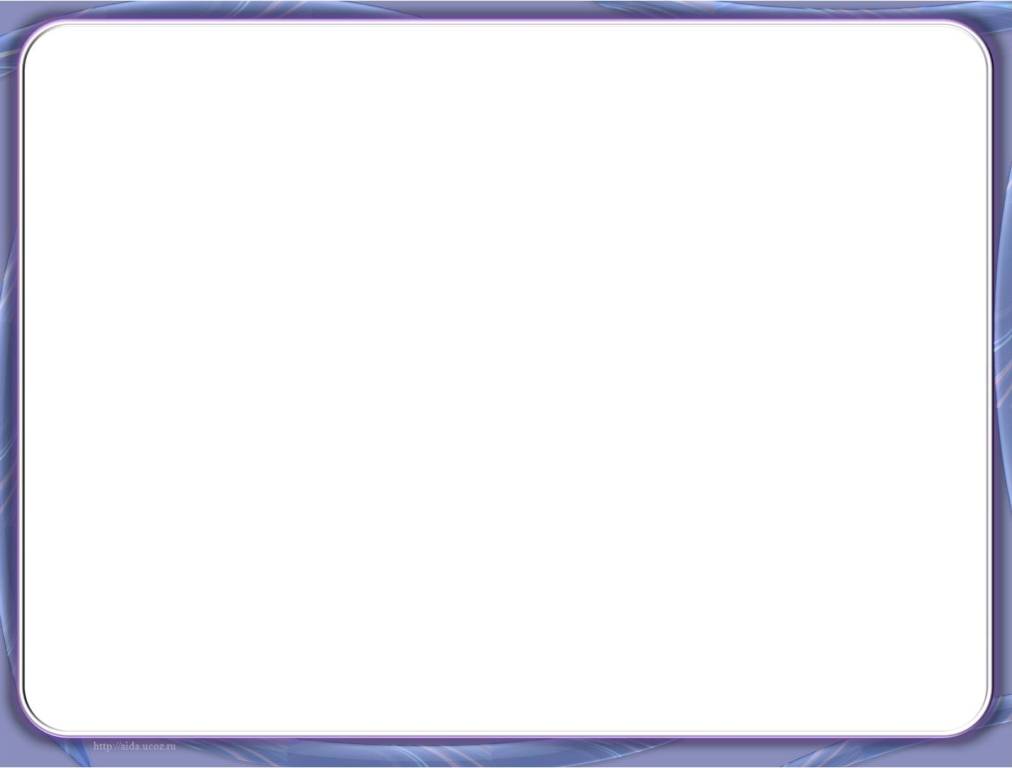 Лауреаты
15 + 70
Члены жюри
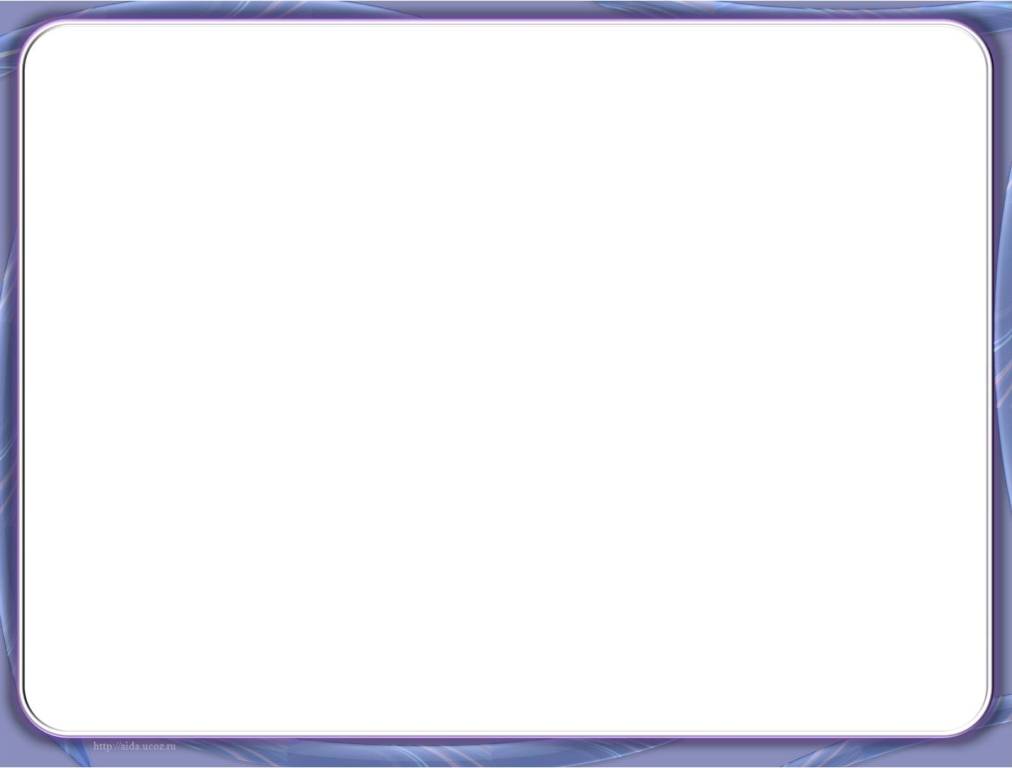 Этапы конкурсного испытания
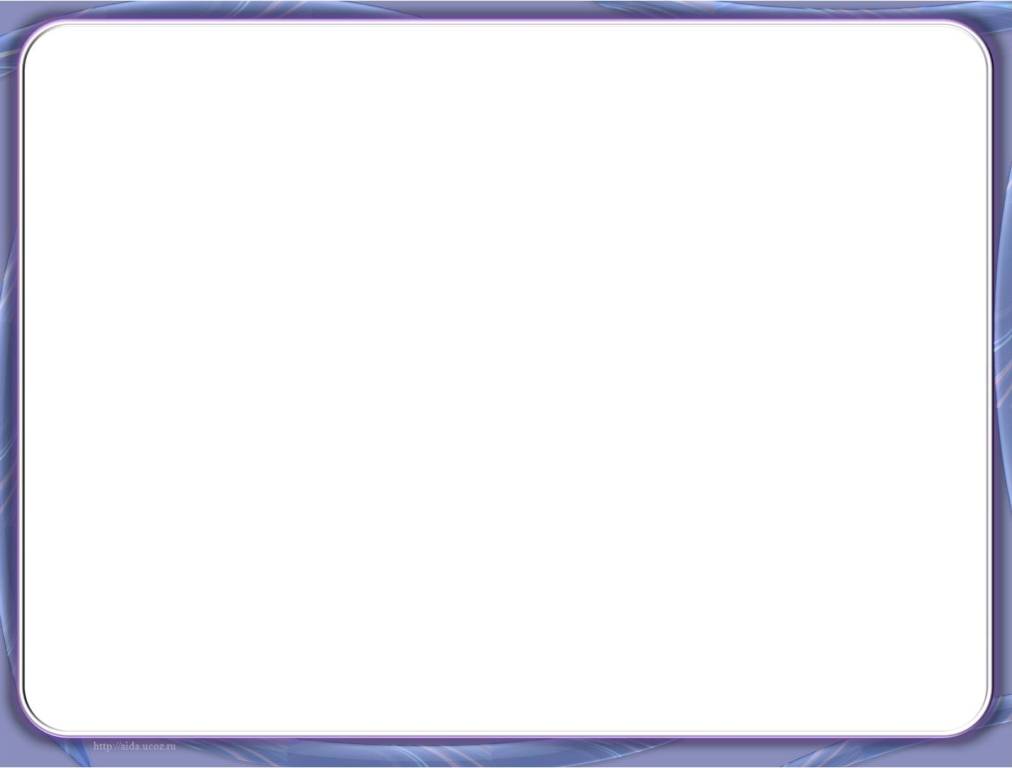 Выбор темы проекта
15-минутное обсуждение, в ходе которого необходимо определить тему своего проекта, распределить зоны ответственности участников проекта.
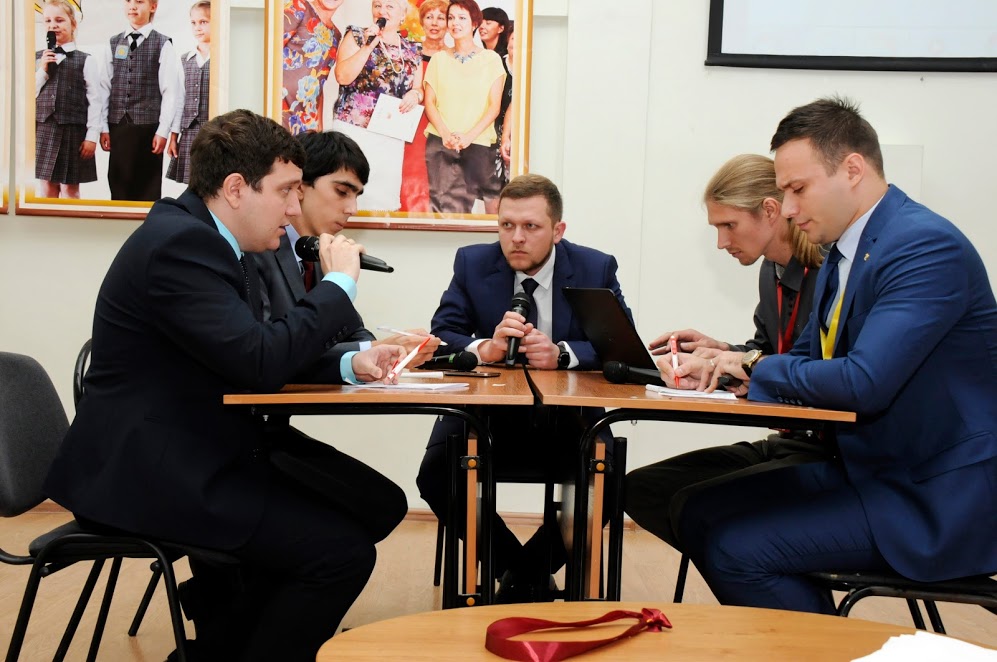 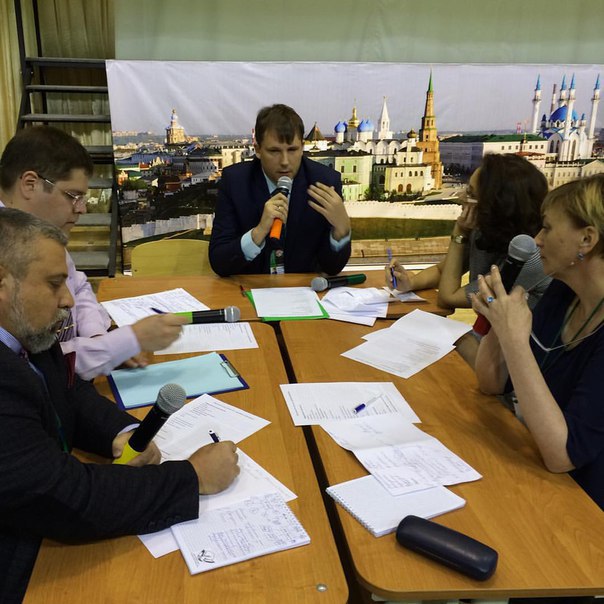 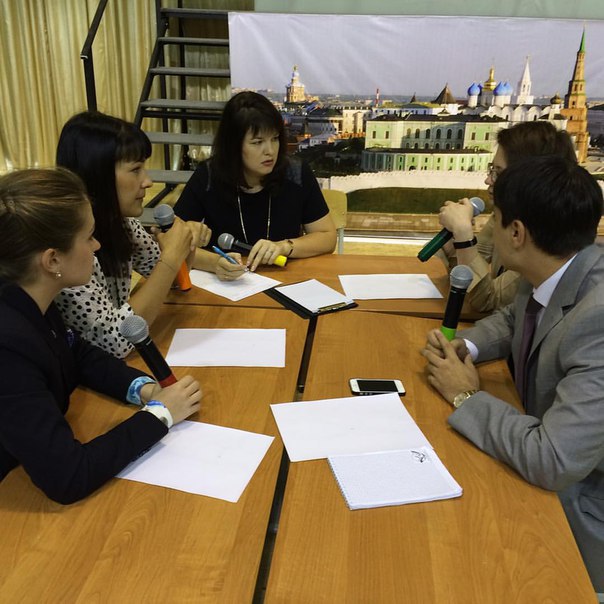 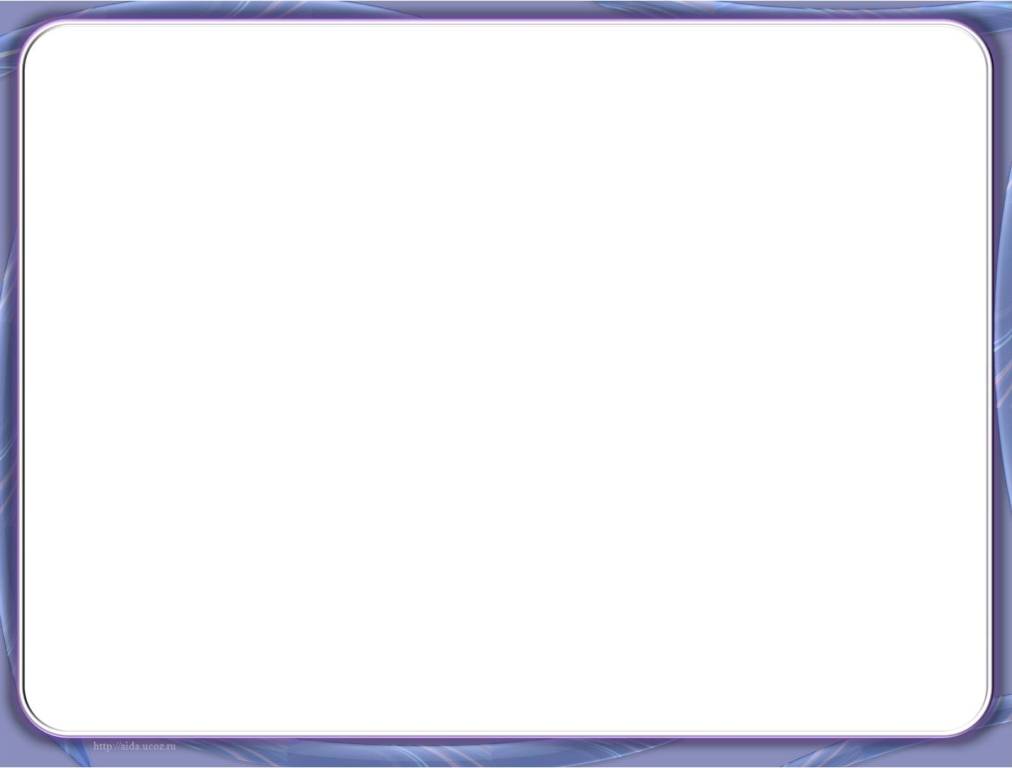 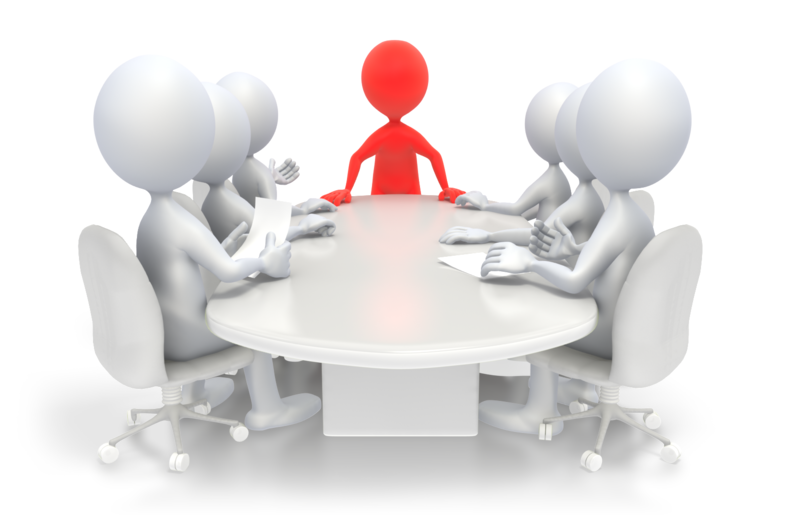 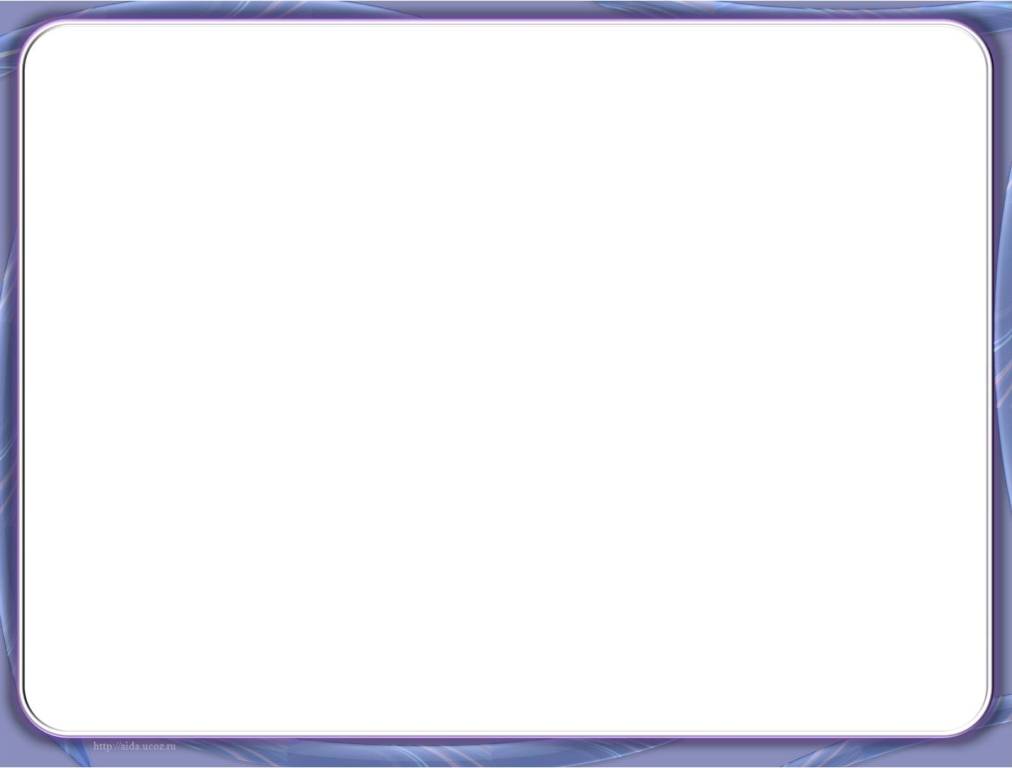 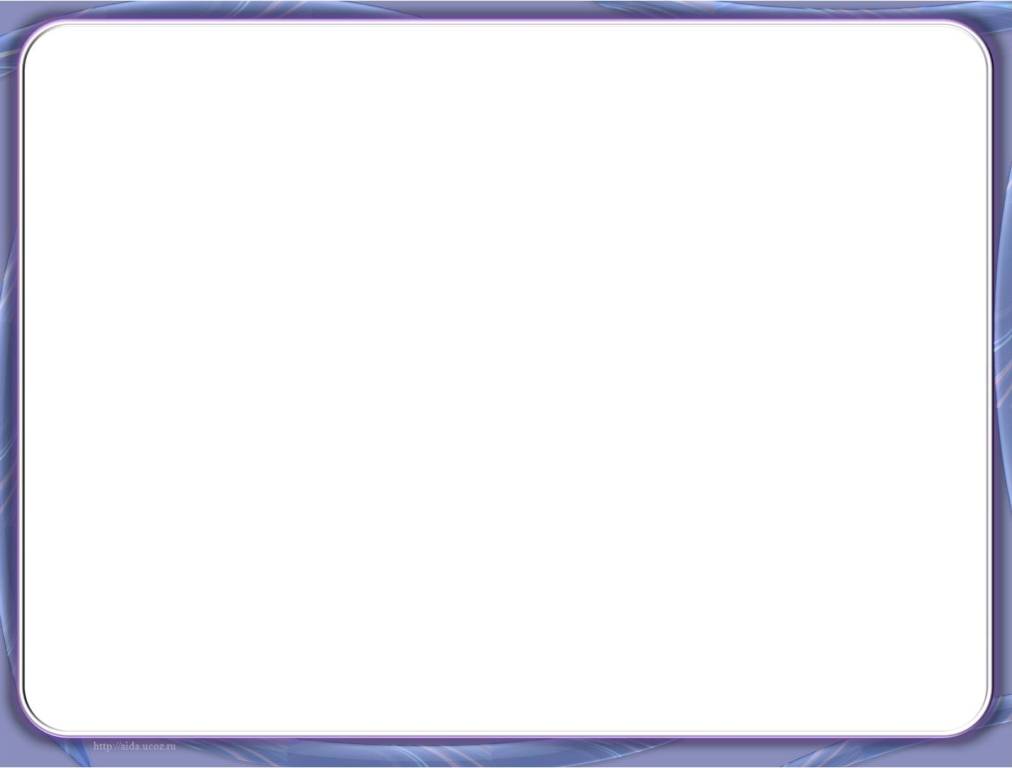 Минусы
Плюсы
Человек, сидящий во главе стола, чаще всего становится формальным руководителем группы.
Участники, оказавшиеся на периферии, вносят незначительный вклад в обсуждение.
Есть общее пространство для работы.
Более близкий визуальный контакт участников
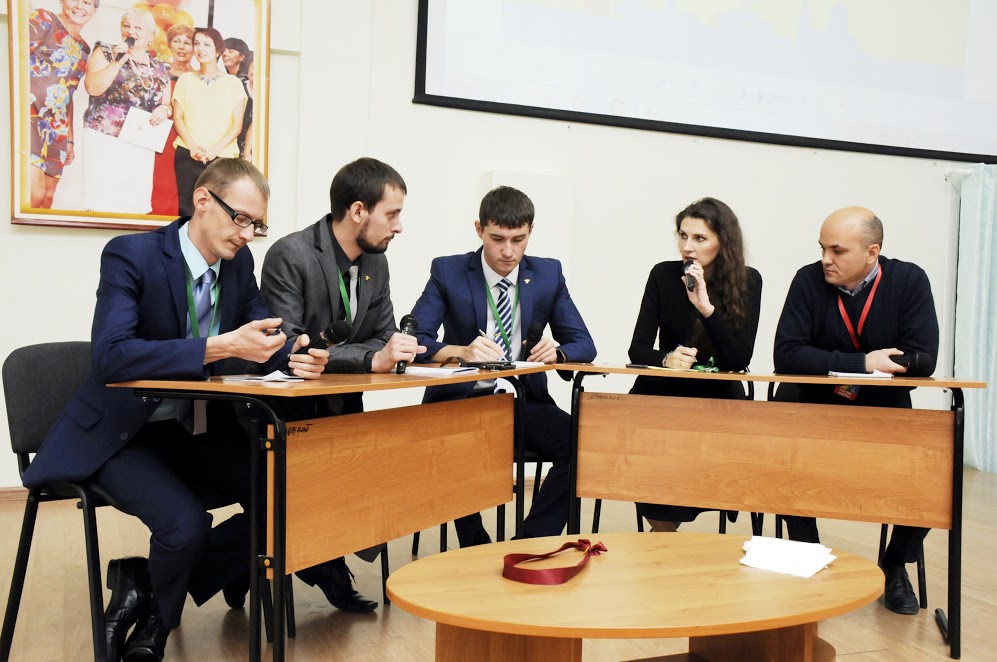 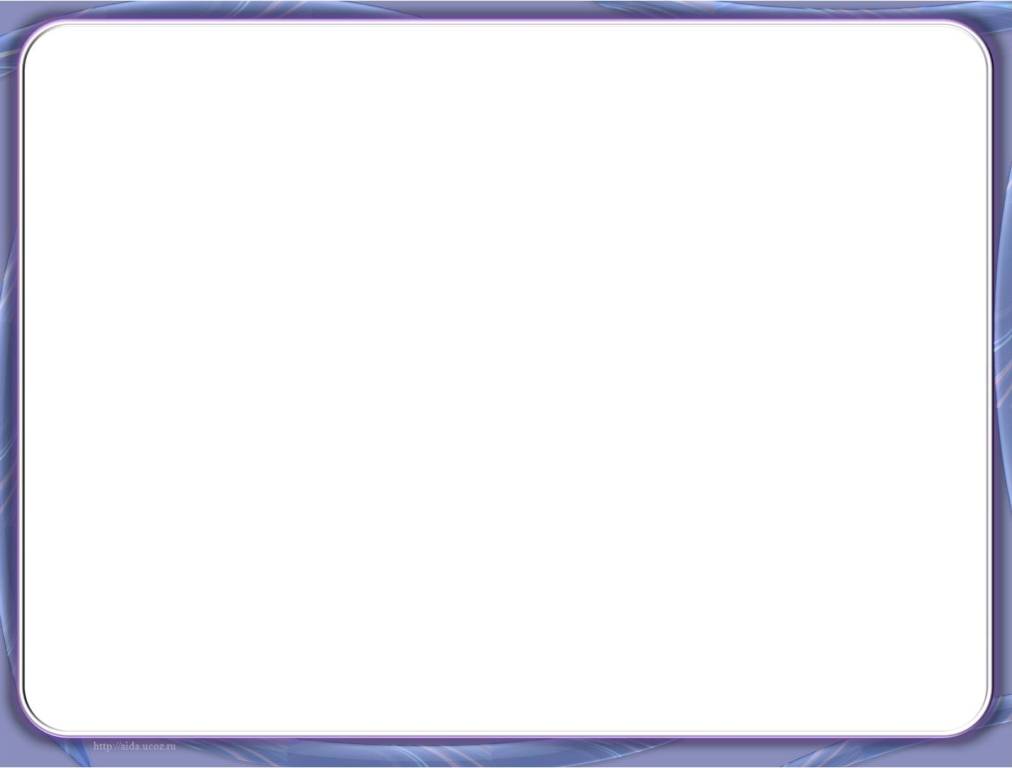 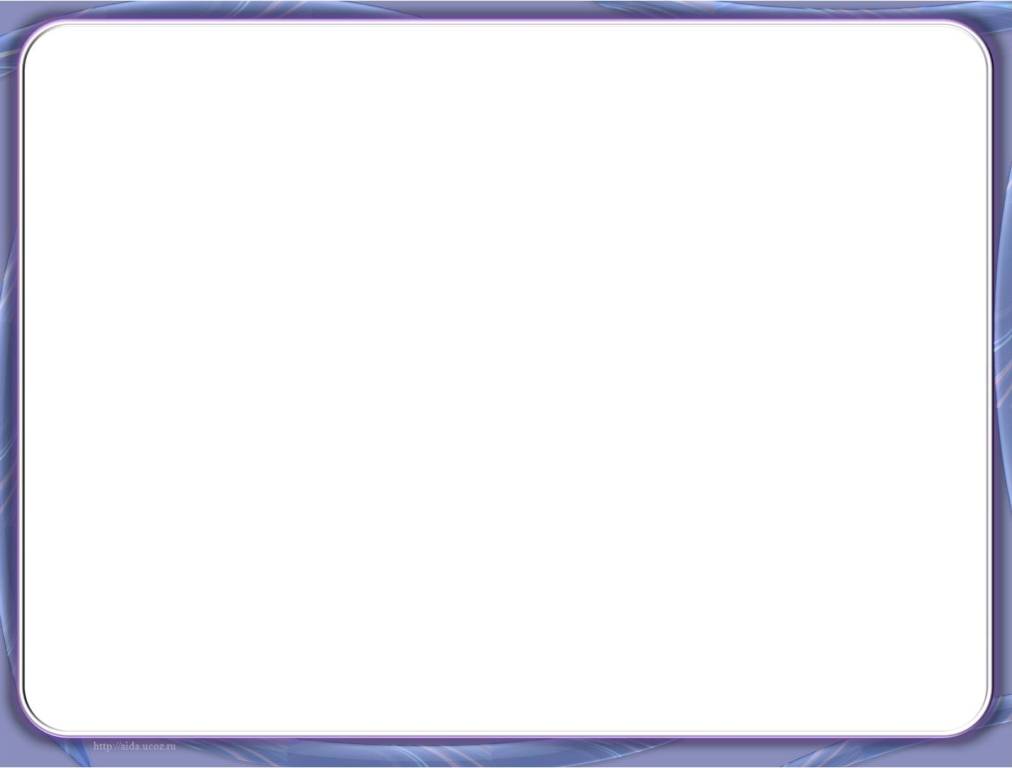 Минусы
Плюсы
Общее пространство отсутствует;
Участники высказываются в основном индивидуально, коммуникация слабая
Участники находятся приблизительно в равной ситуации
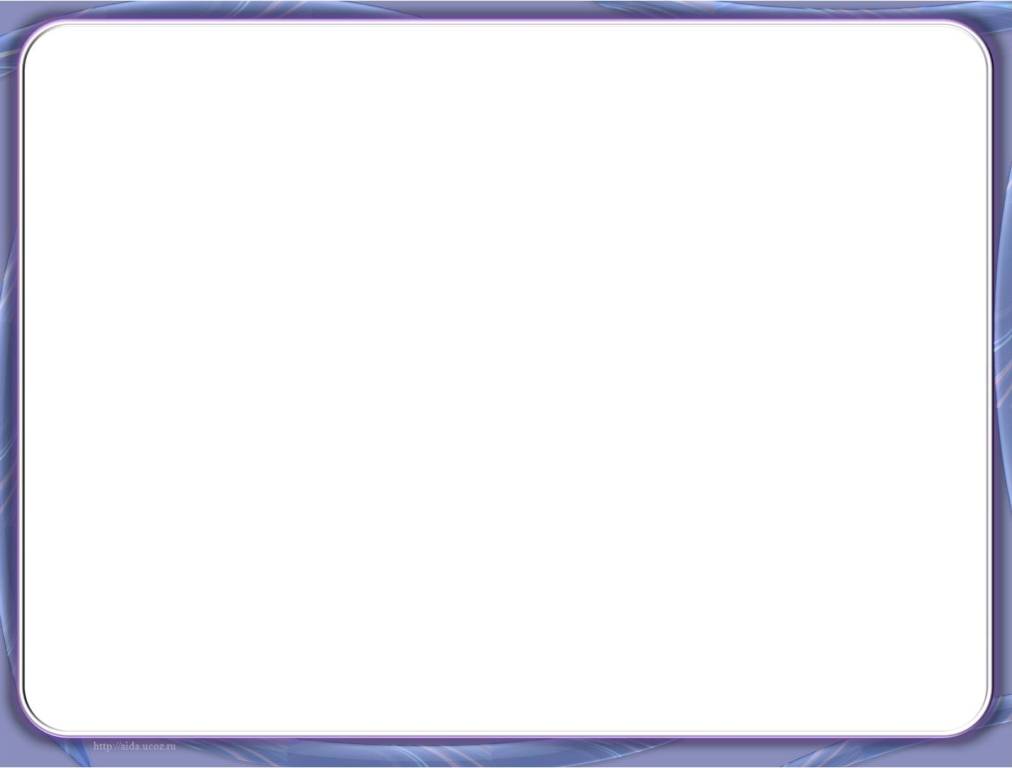 Порядок обсуждения
Фиксация проблем, идей в виде кратких тезисов;
Обсуждение и отбор наиболее интересных проблем;
Формулировка темы проекта каждым участником;
Совместная формулировка темы.
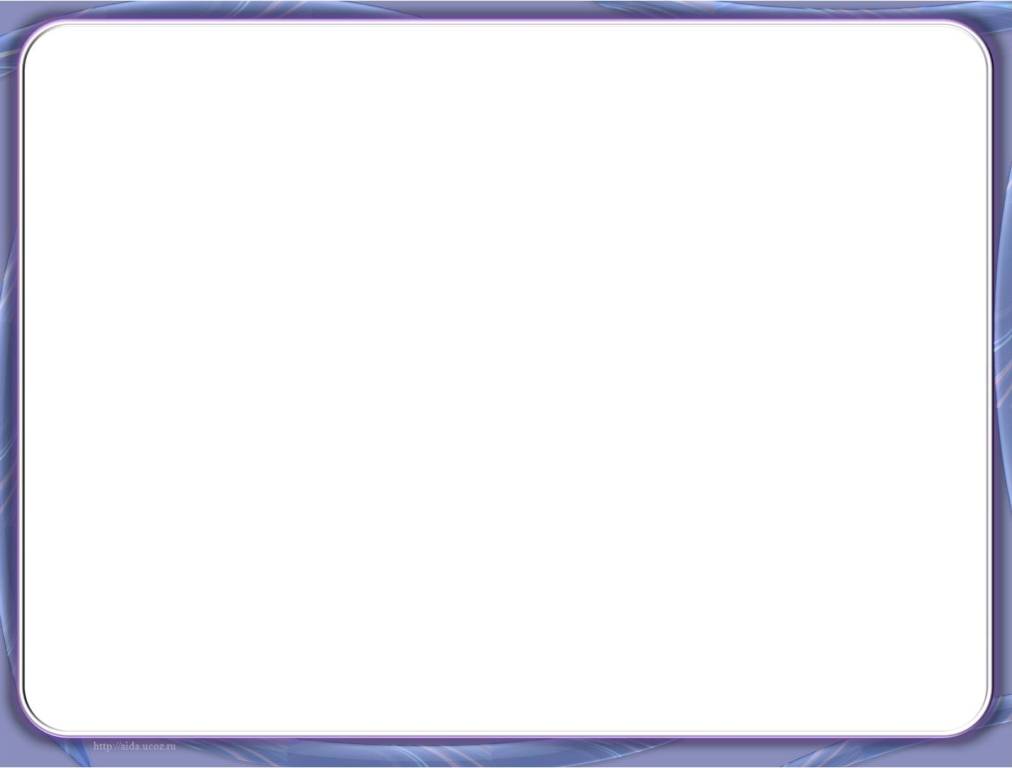 Примеры проблем:
«Не все дети имеют возможности для летнего отдыха», 
«Как создать индивидуальную образовательную траекторию ученика в массовой школе», 
«Доступность дополнительного образования».
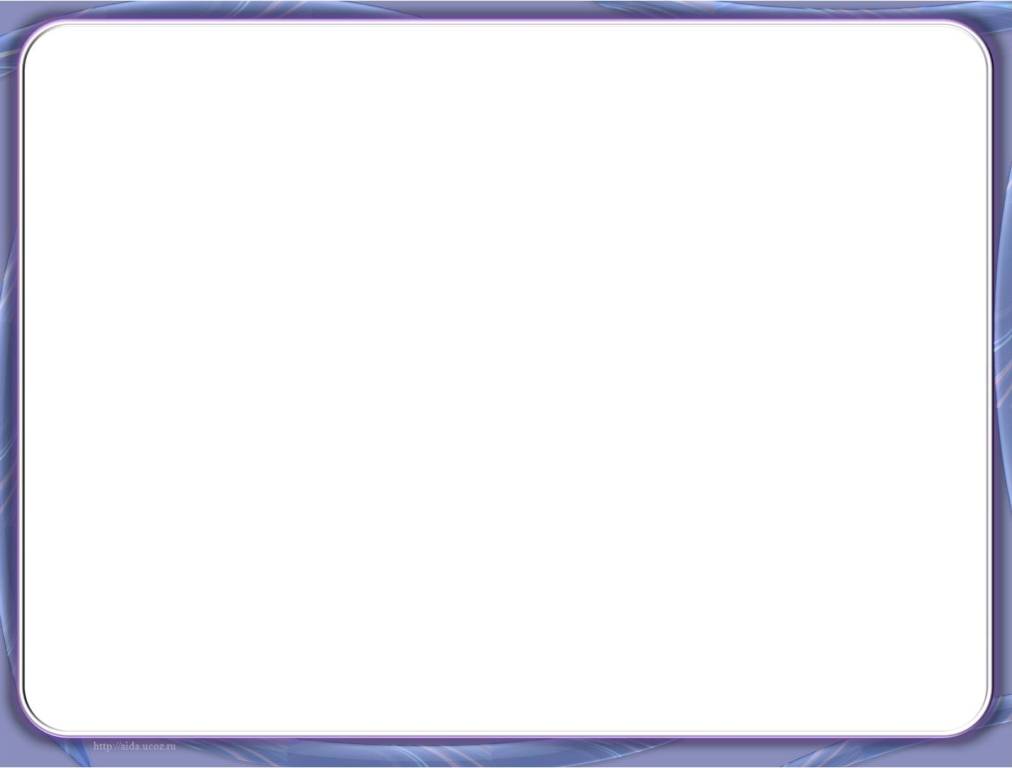 Часто встречающиеся ситуации
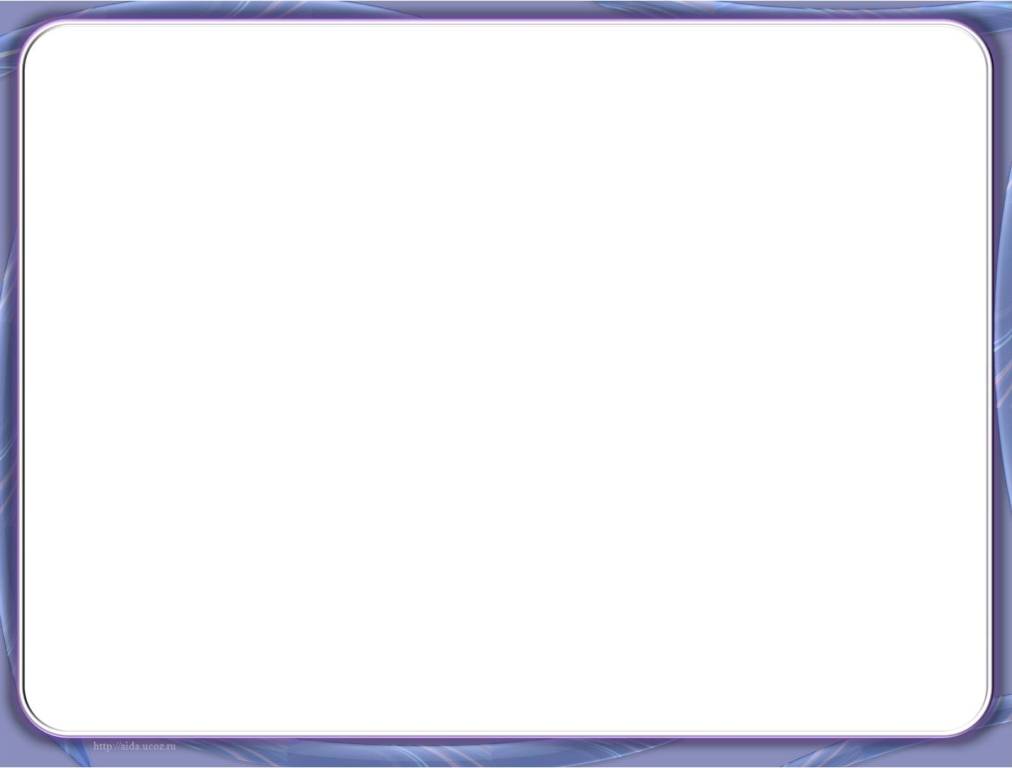 Диалог зашел в тупик
Каждый из участников презентовал свои домашние заготовки, и на этом обсуждение остановилось. 

Возможные причины: 
Участники нацелены на реализацию своих идей и не вслушивались в высказывания коллег.

Возможные решения:
Еще раз оценить идеи коллег и постараться увидеть в них интересную тему для проекта.
Найти новую идею.
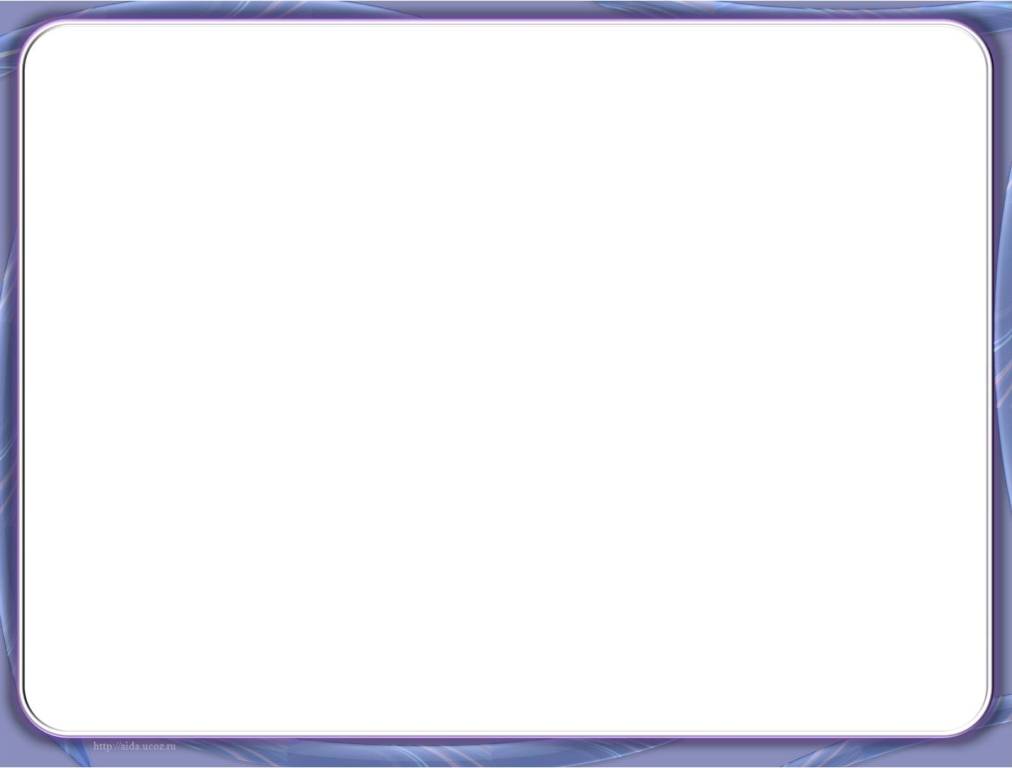 Примеры тем проектов:
Межрегиональная краеведческая школа, как инструмент повышения мотивации учащихся.
Школа – центр взаимодействия и сотрудничества поколений.
Быть или не быть или проблема выбора выпускника школы.
Оценка качества образования.
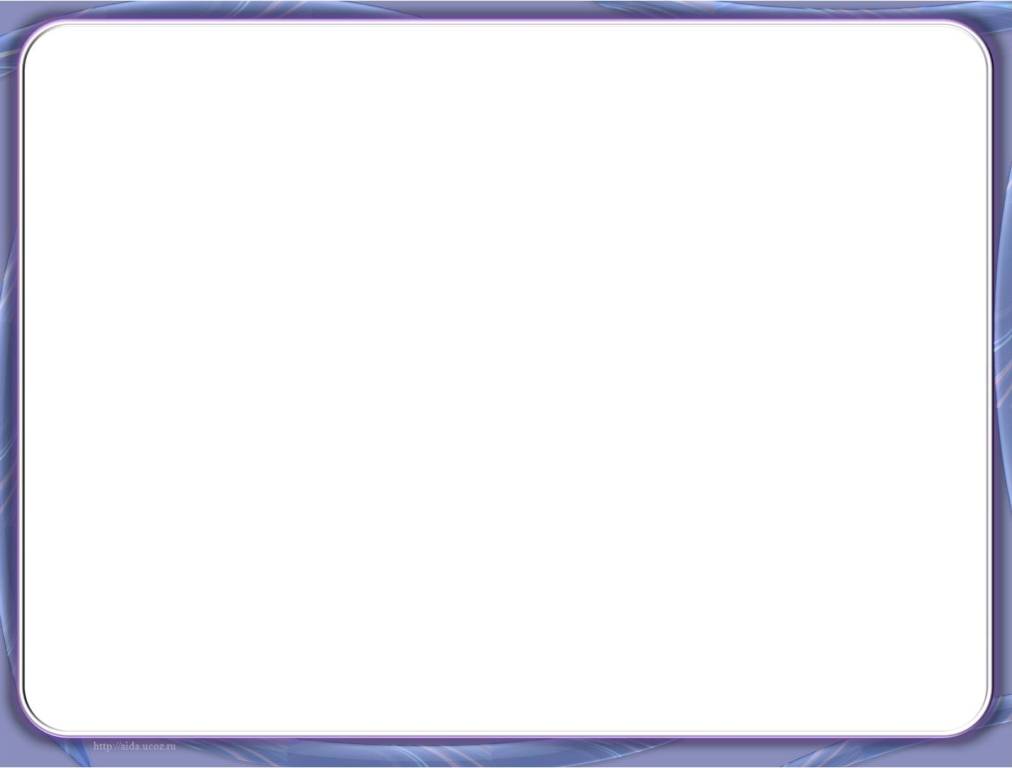 Работа над проектом
Группы получают не менее 6 часов для разработки образовательного проекта и его оформления в электронном и/или другом формате.
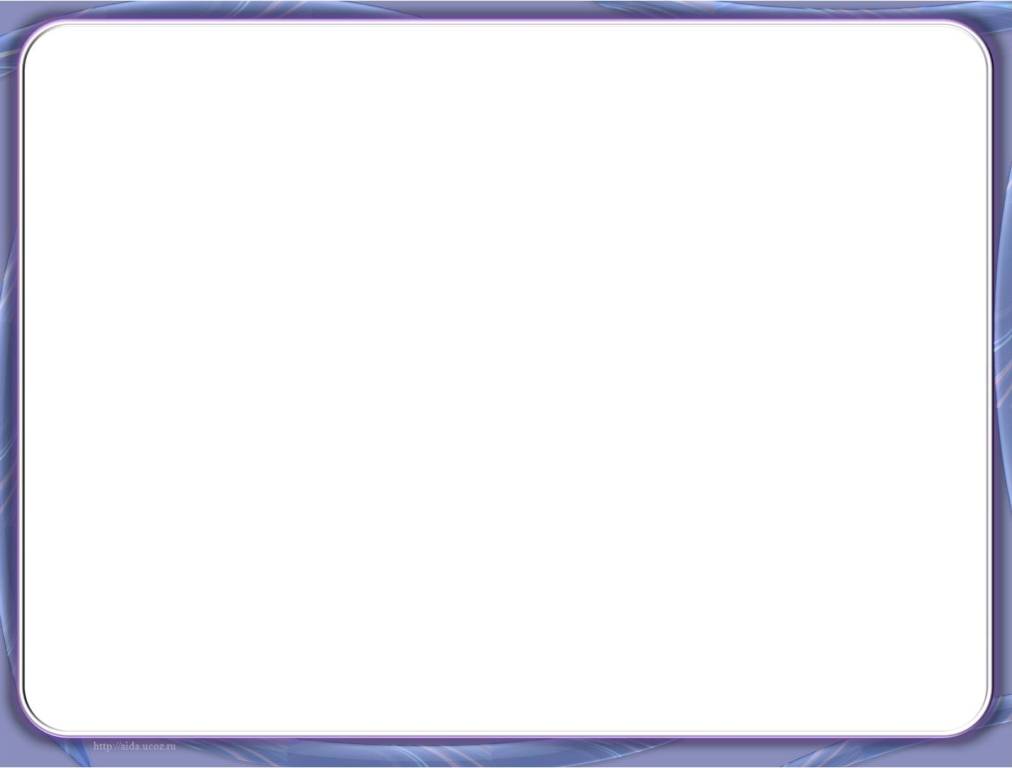 Психологические особенности работы над проектом
Каждый из участников является потенциальным лидером.
В создании проектов со школьниками учитель, по умолчанию, является руководителем.
Участники плохо знают друг друга, что осложняет процесс взаимодействия.
Соперничество в конкурсе.
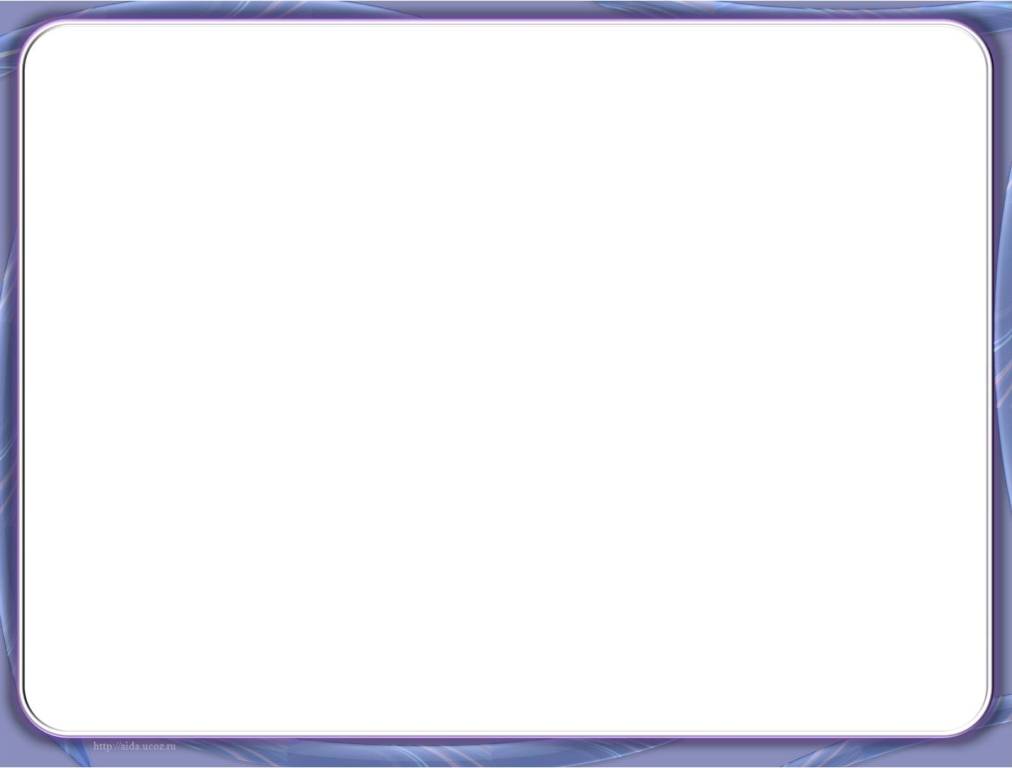 Тест Белбина
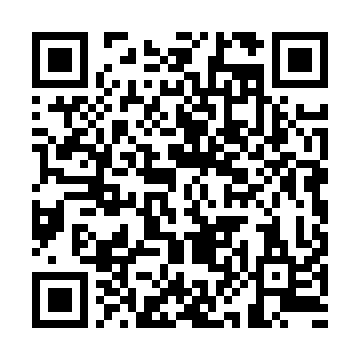 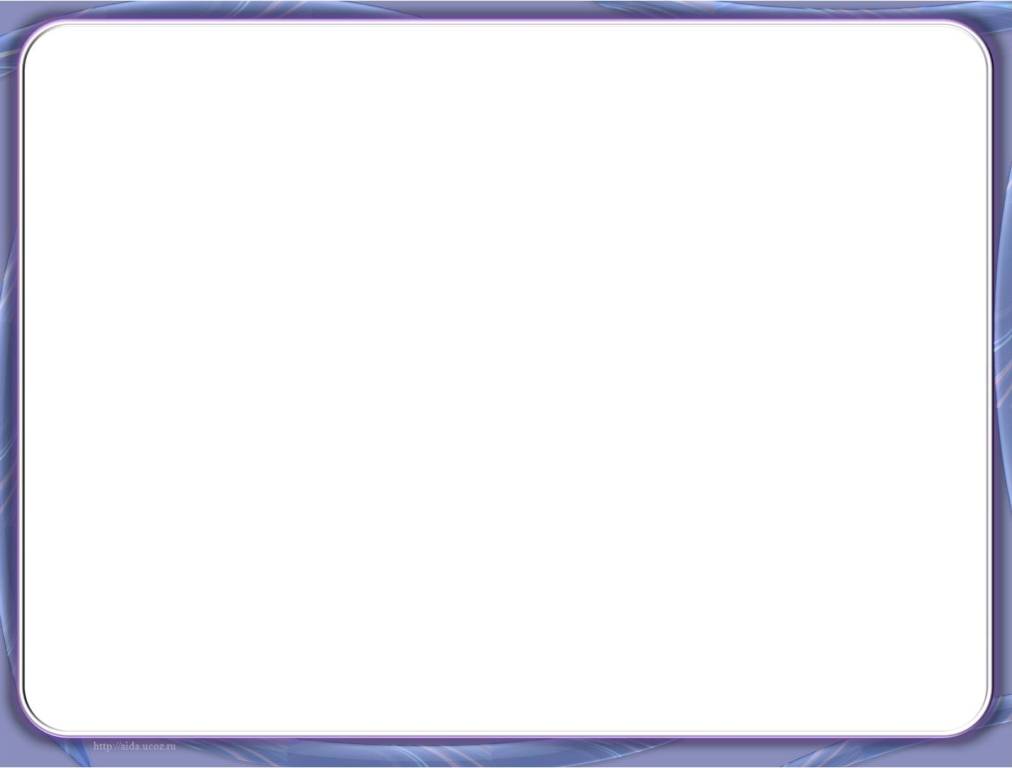 Возможные роли:
Генератор идей;
Специалист;
Координатор;
Исполнитель;
Мотиватор;
Финишер;
Продавец;
Командный игрок.
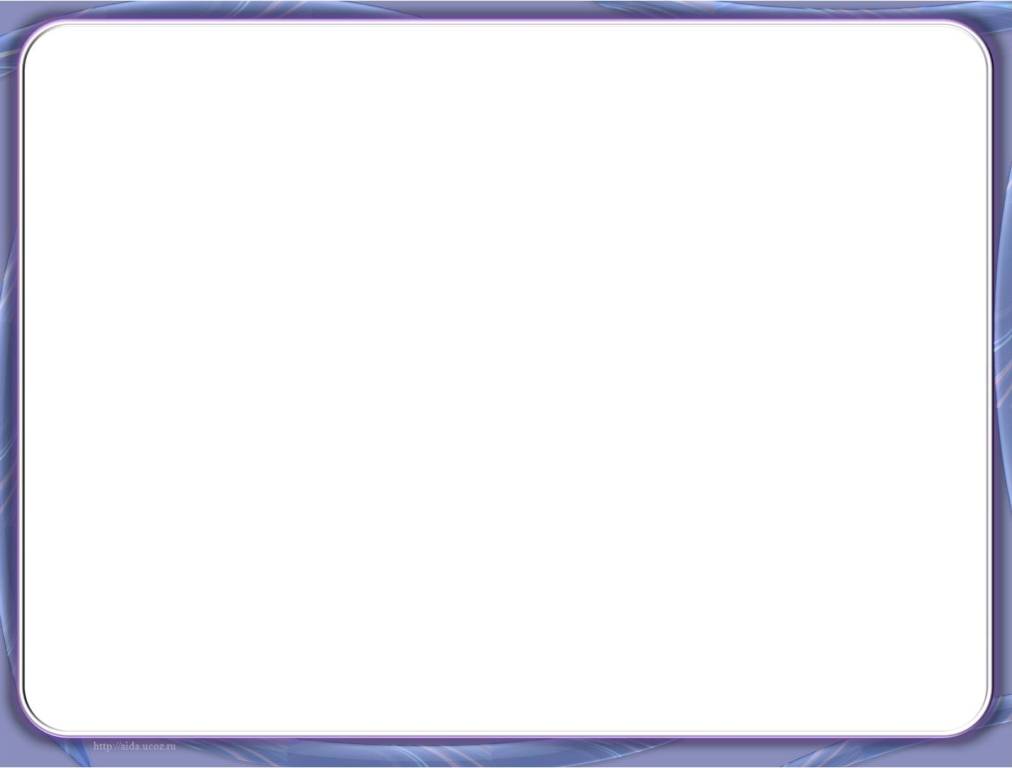 Типичные ситуации
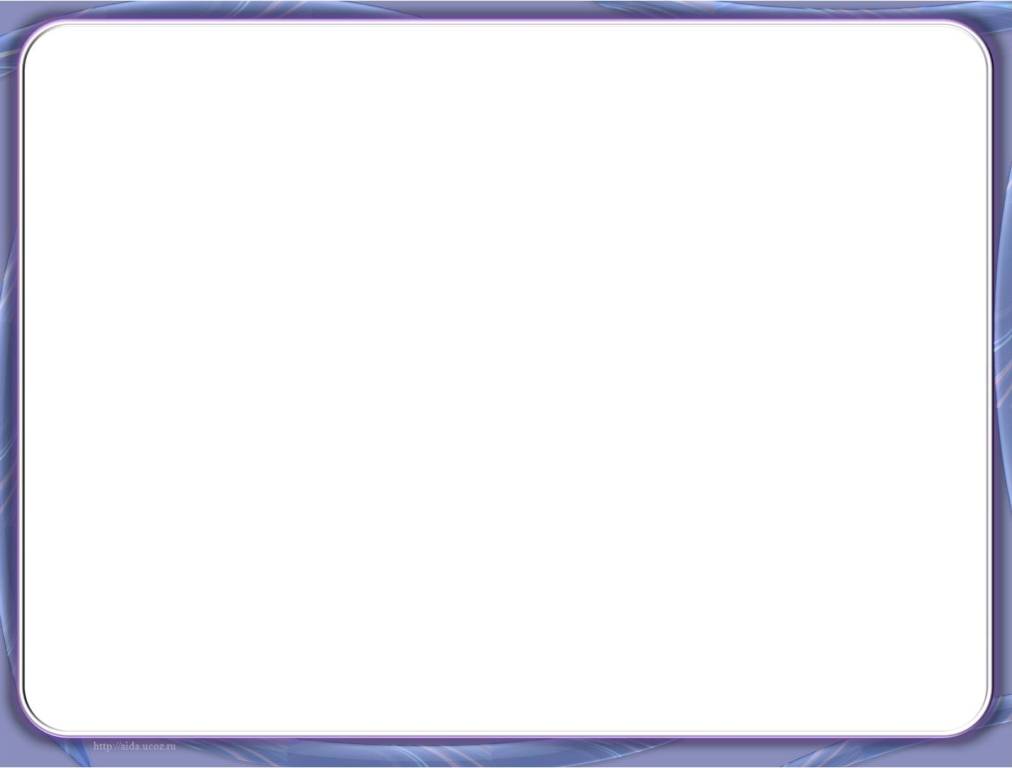 Проект создает один человек
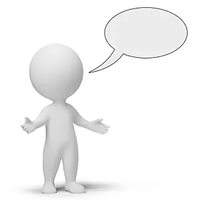 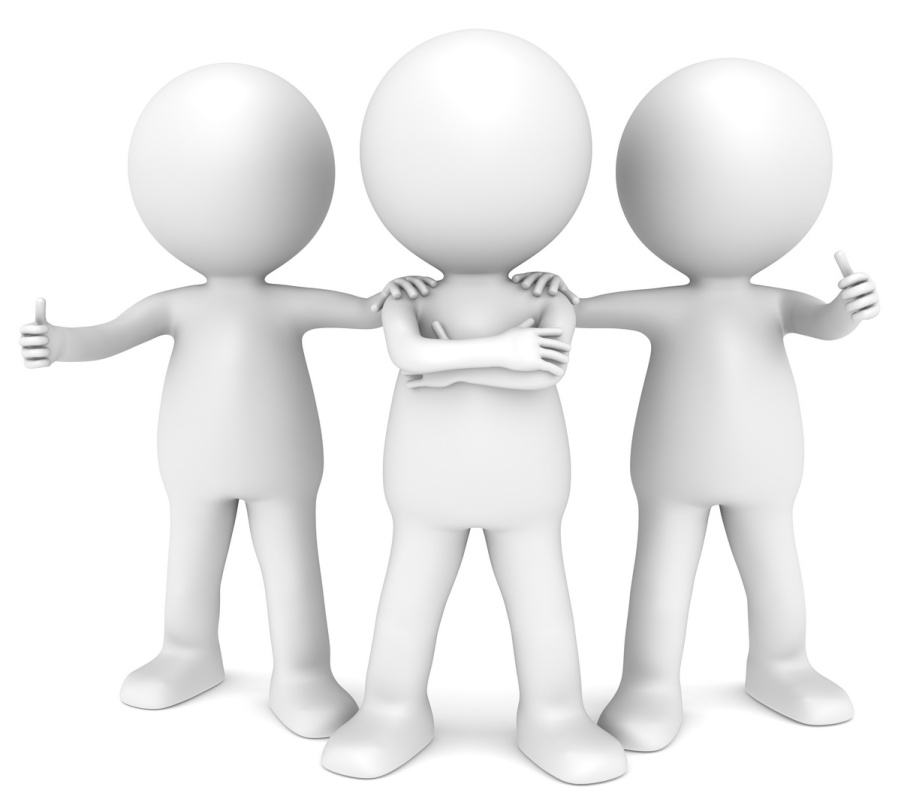 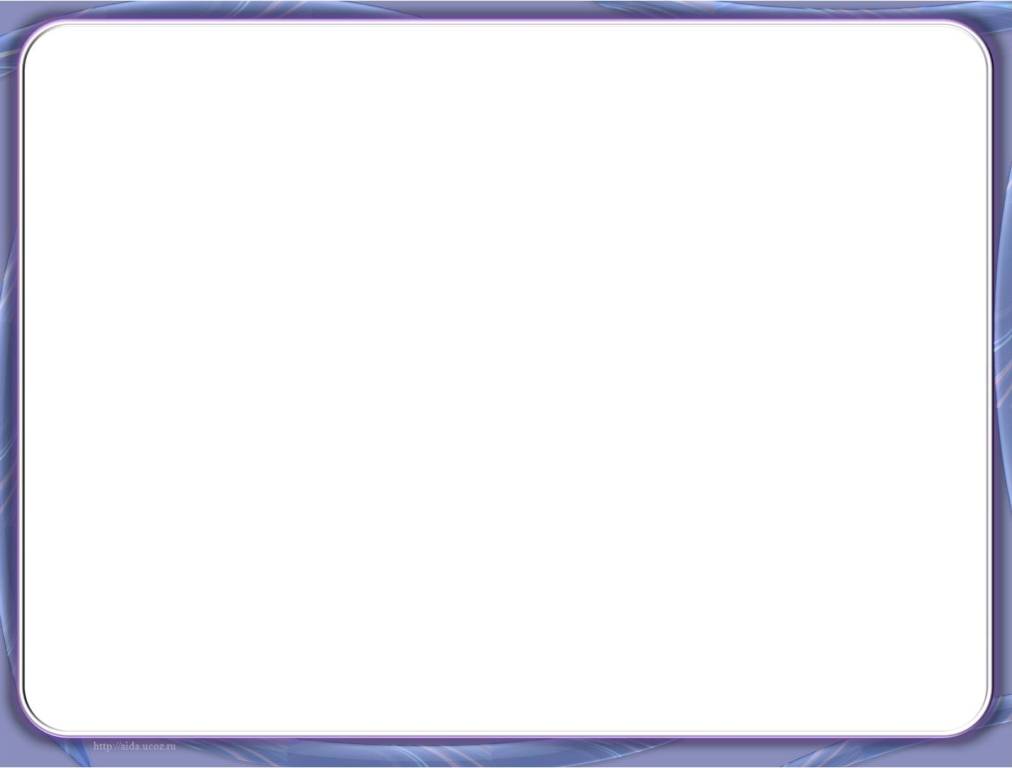 Один-два участника не могут интегрироваться в группу
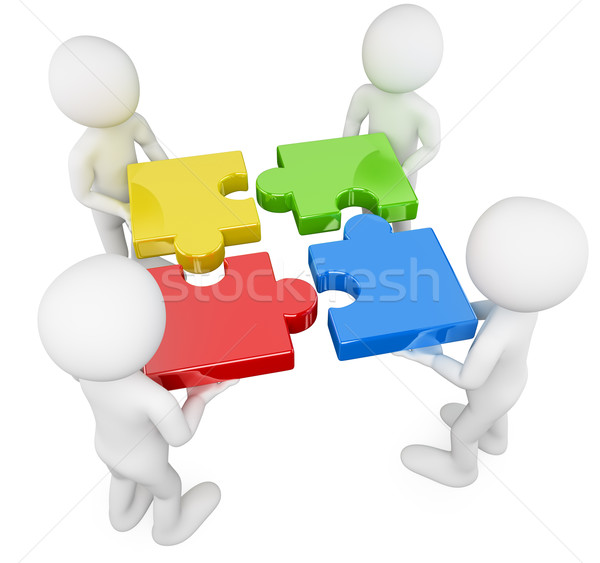 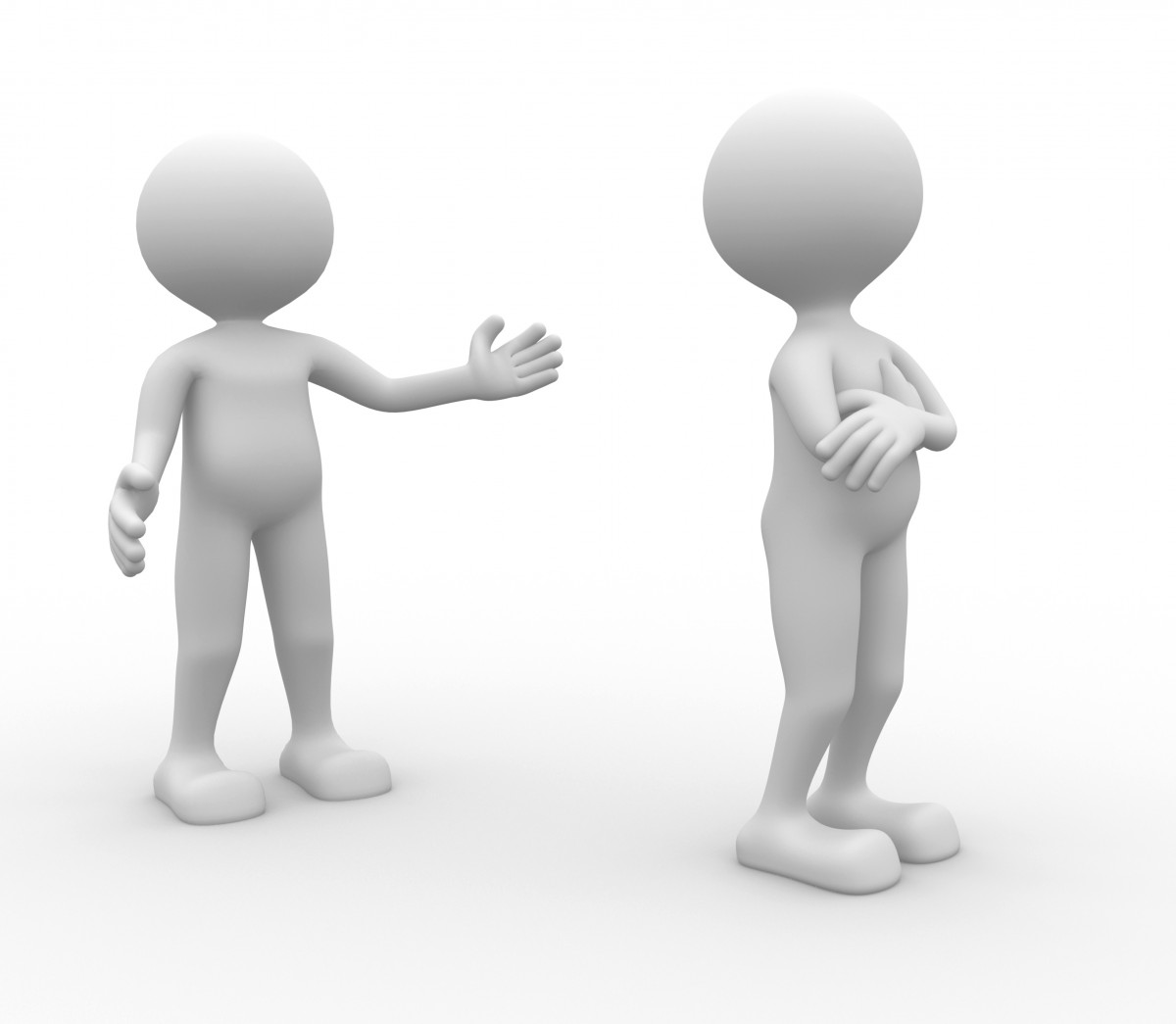 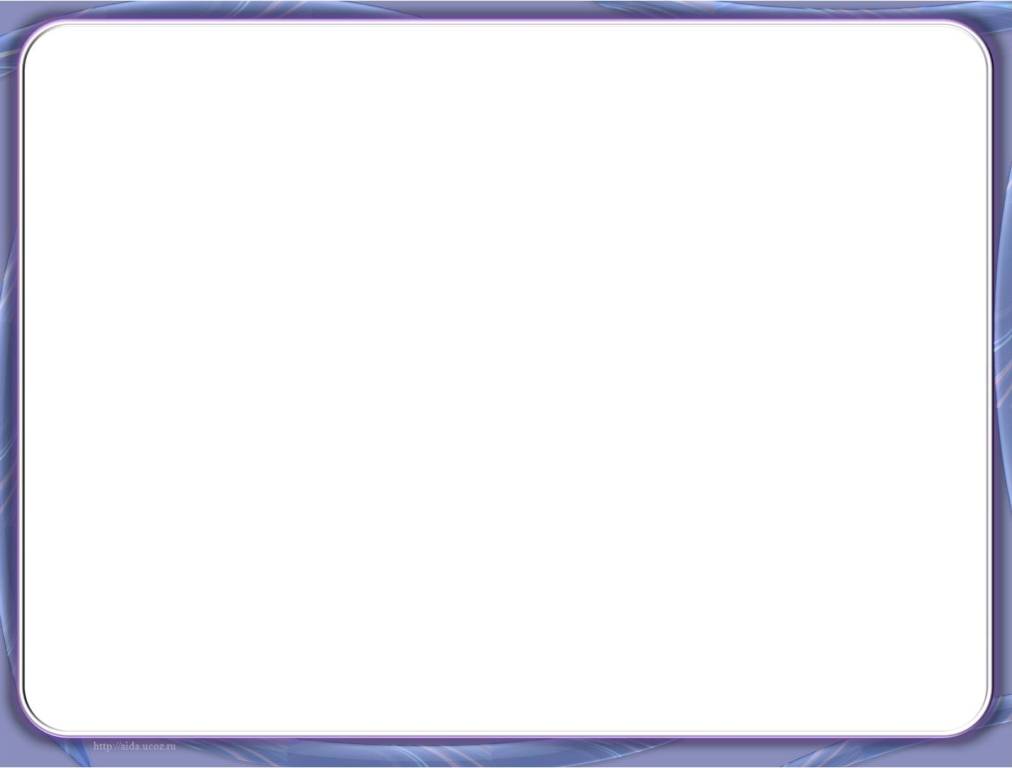 Работает вся группа
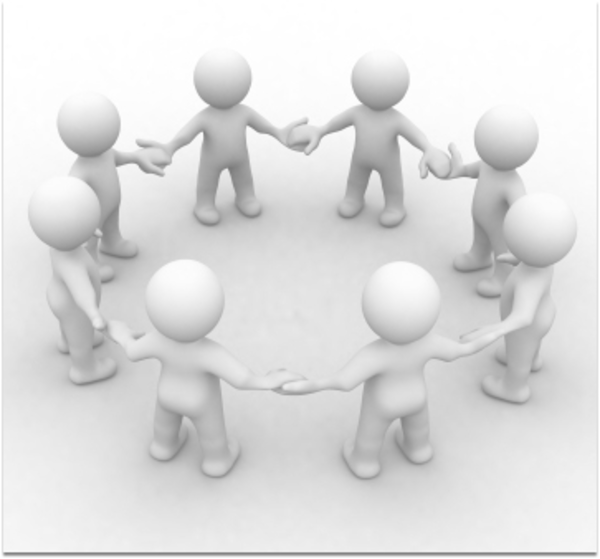 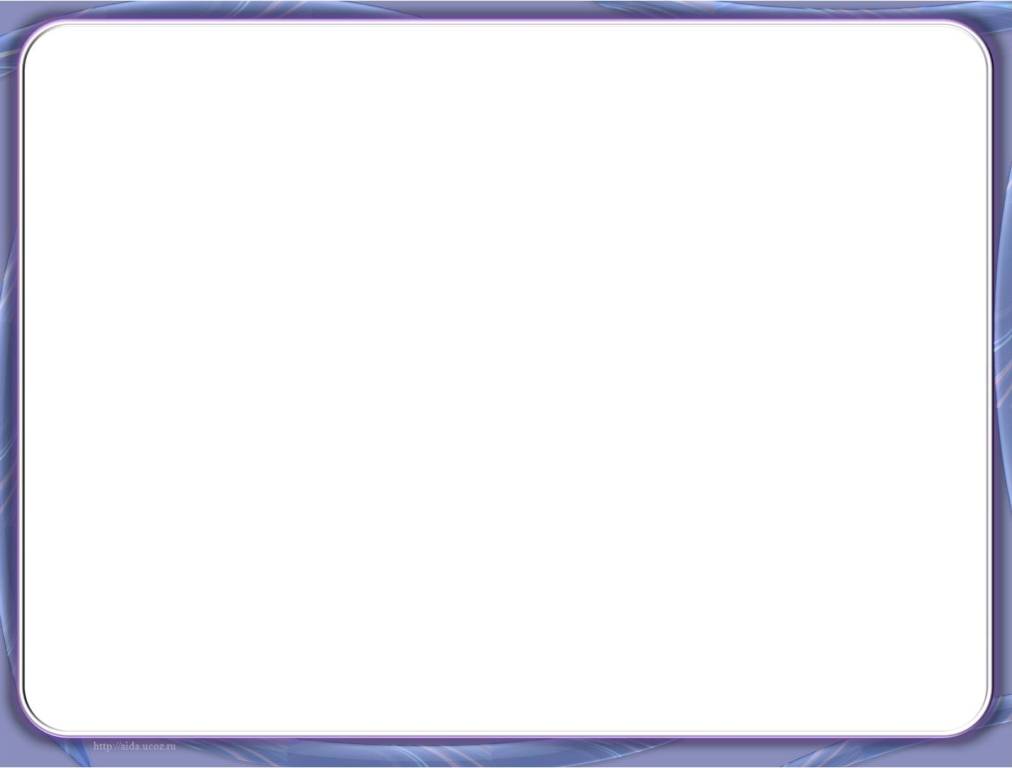 Общее пространство
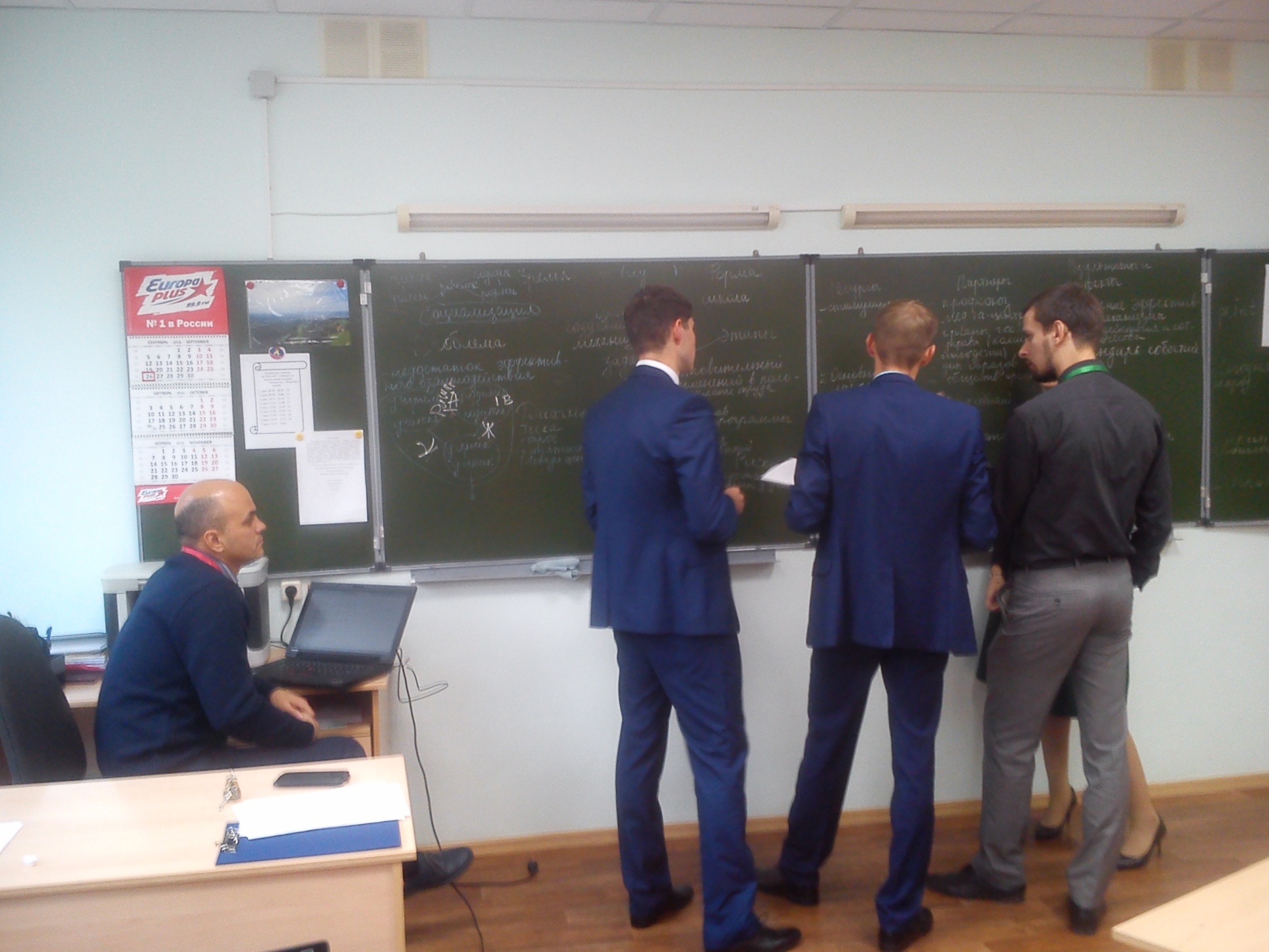 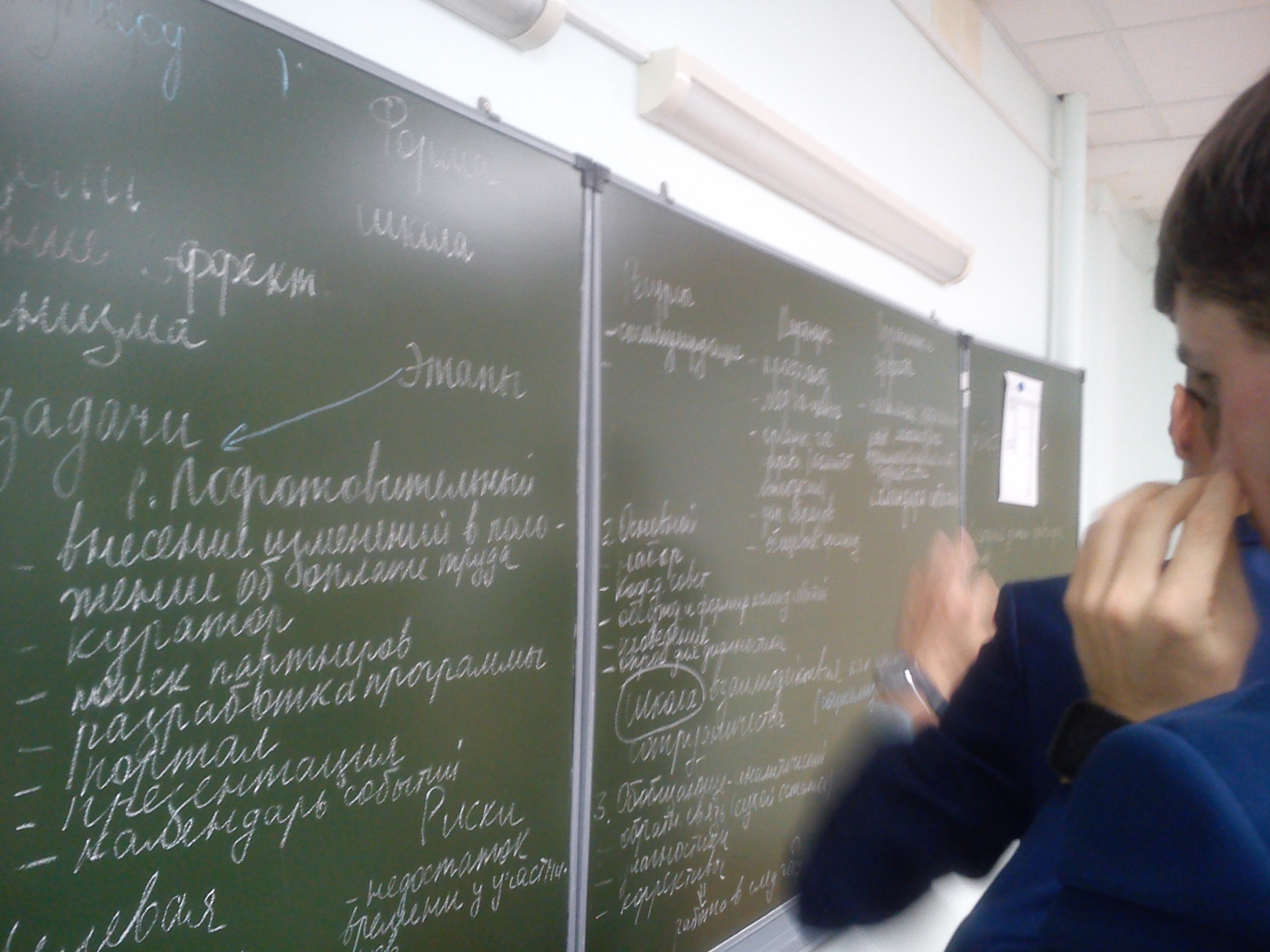 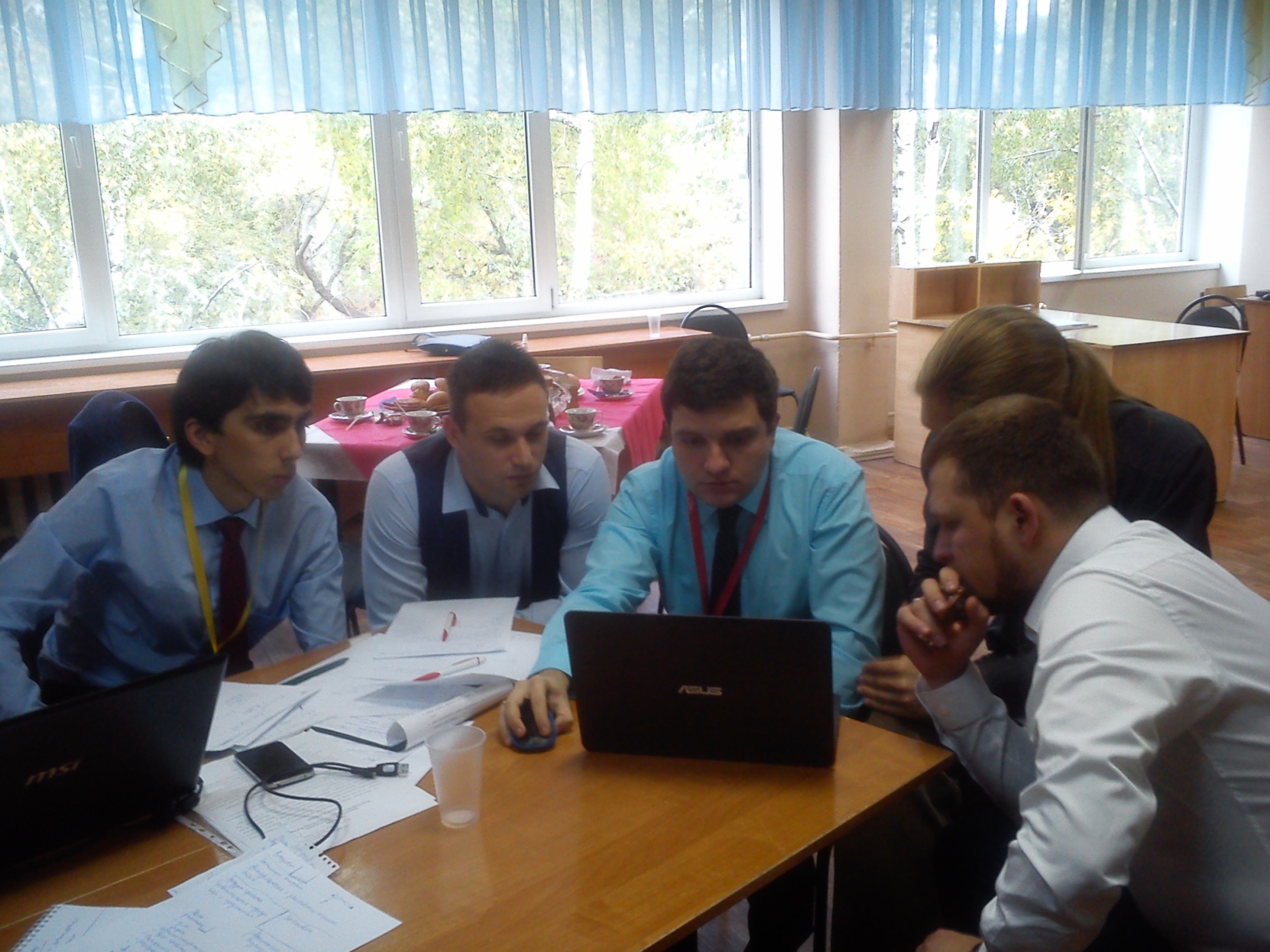 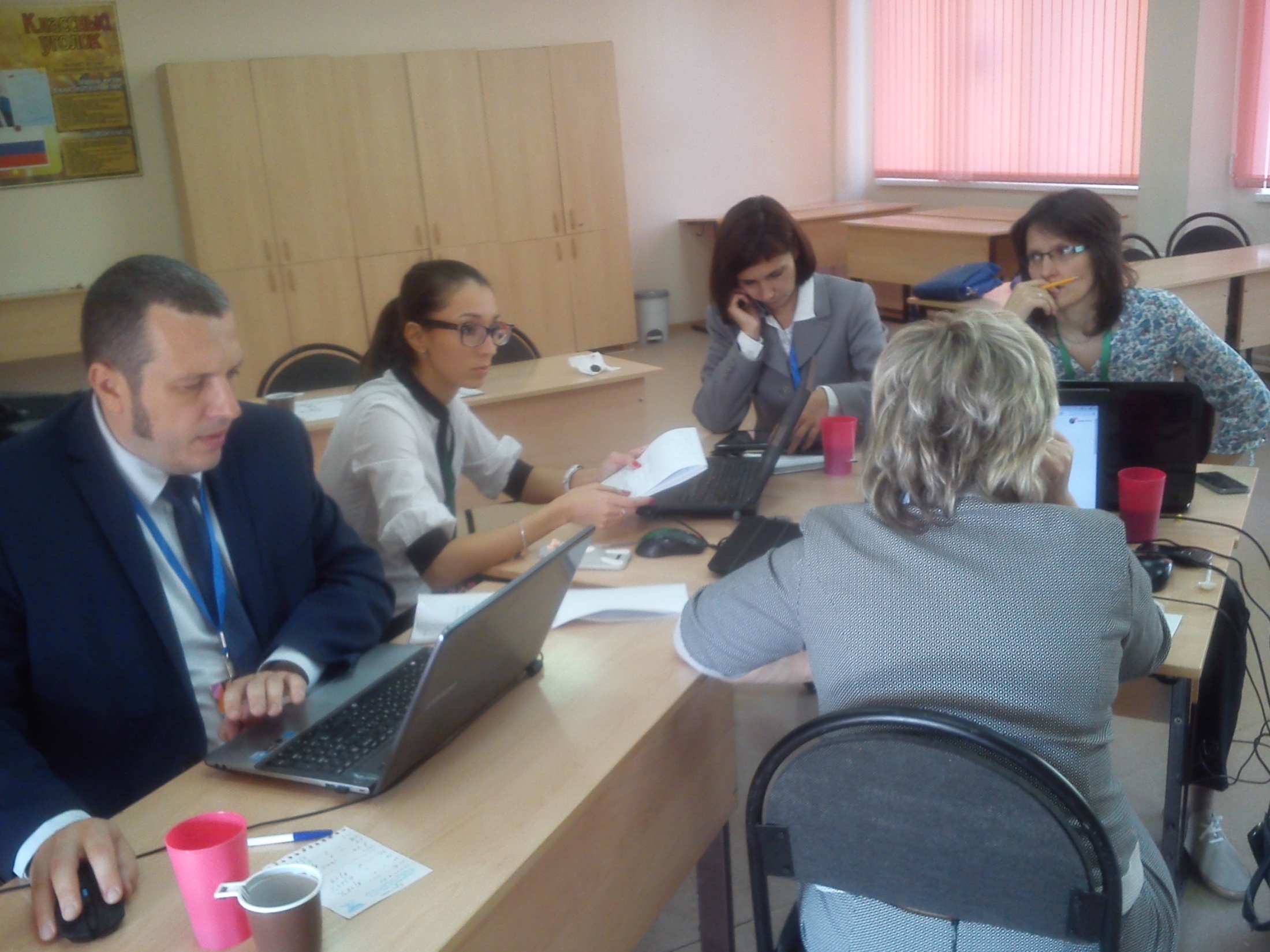 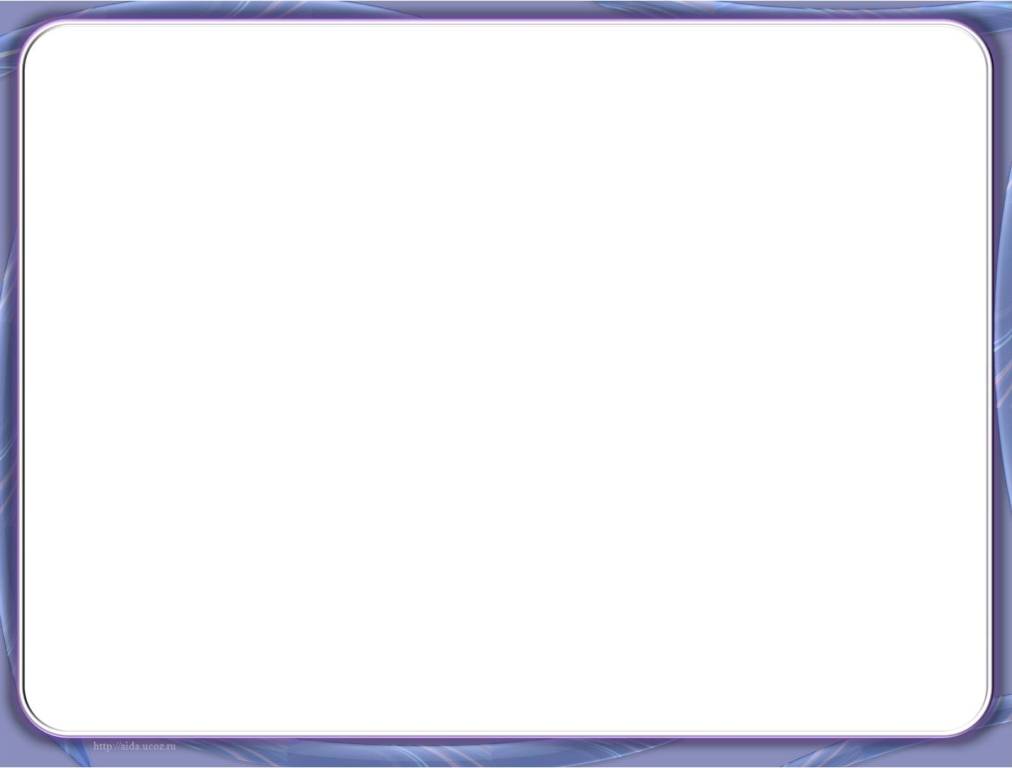 Период инкубации
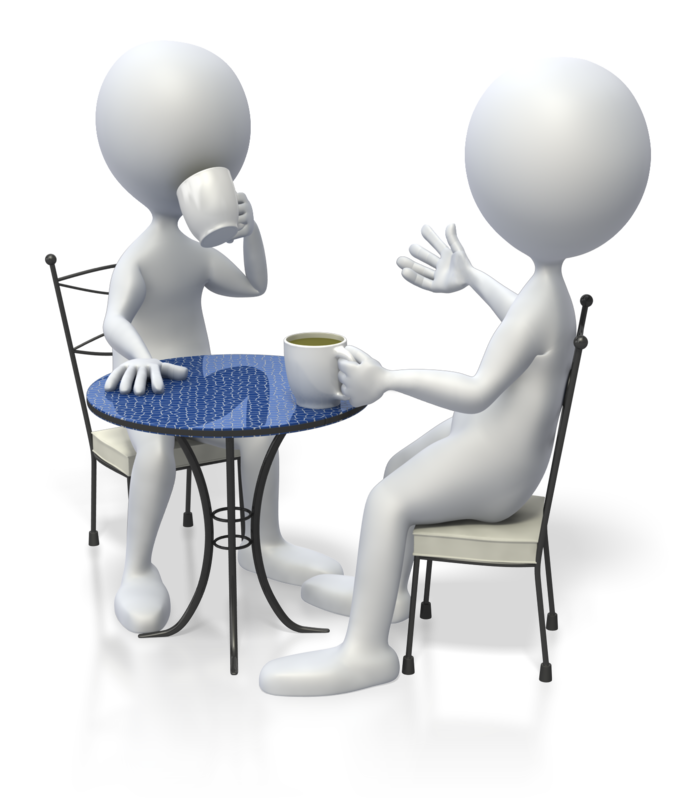 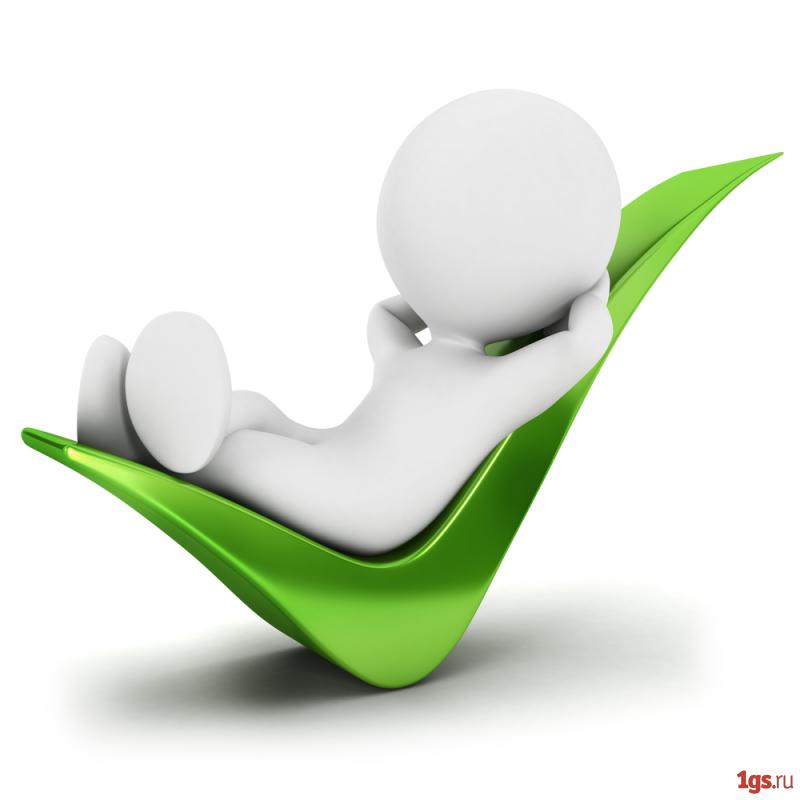 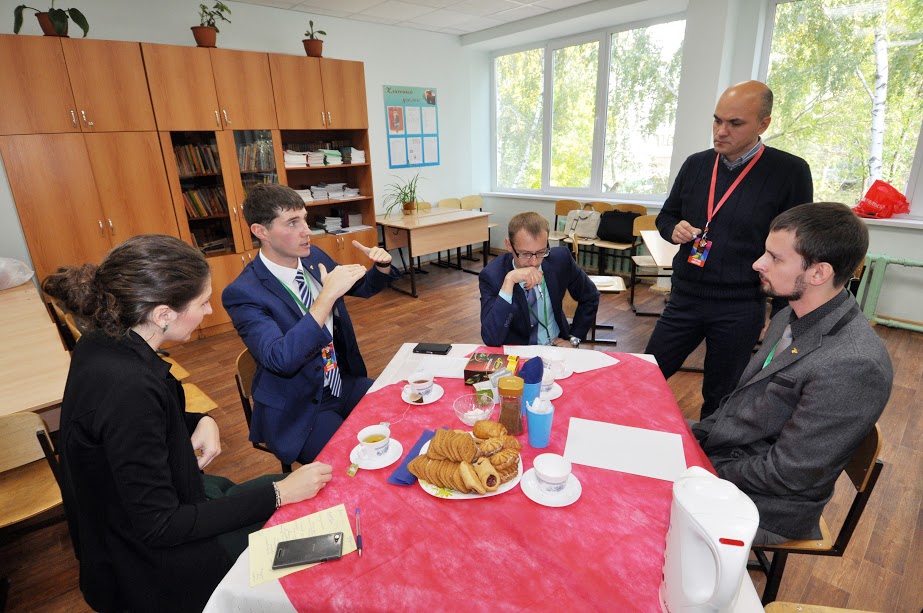 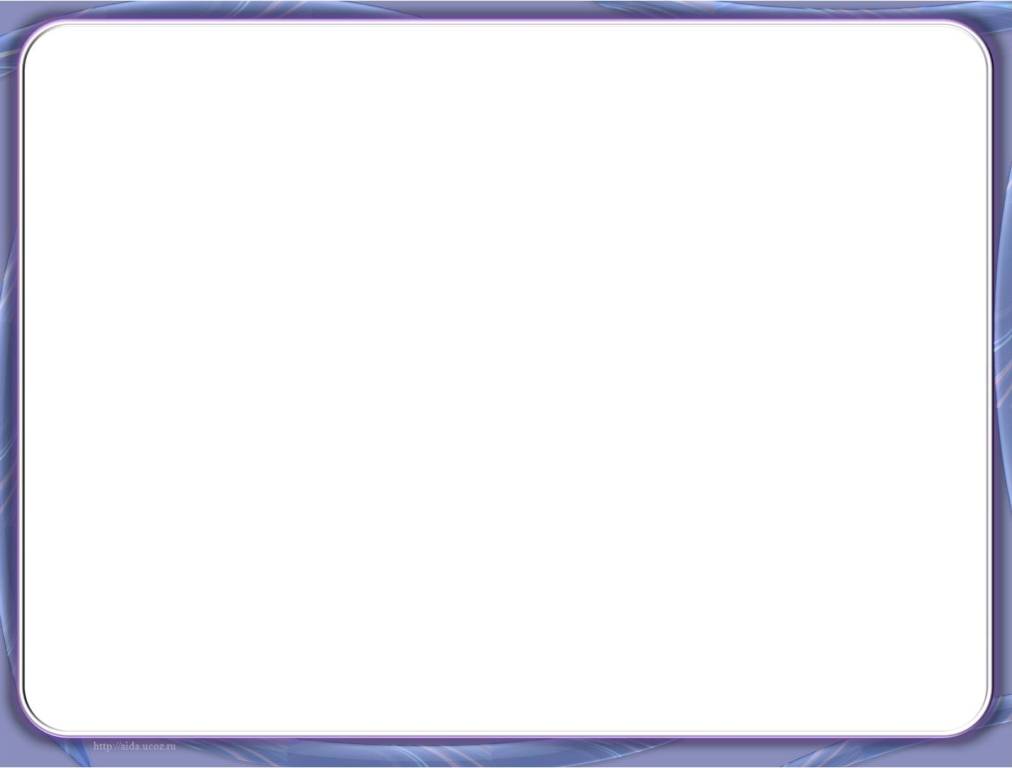 Критерии
Анализ ситуации;
Потенциал тиражирования;
Прогнозируемость результатов;
Продукты и эффекты проекта;
Использование сравнительных подходов;
Объективность и наглядность поставленных целей и задач.
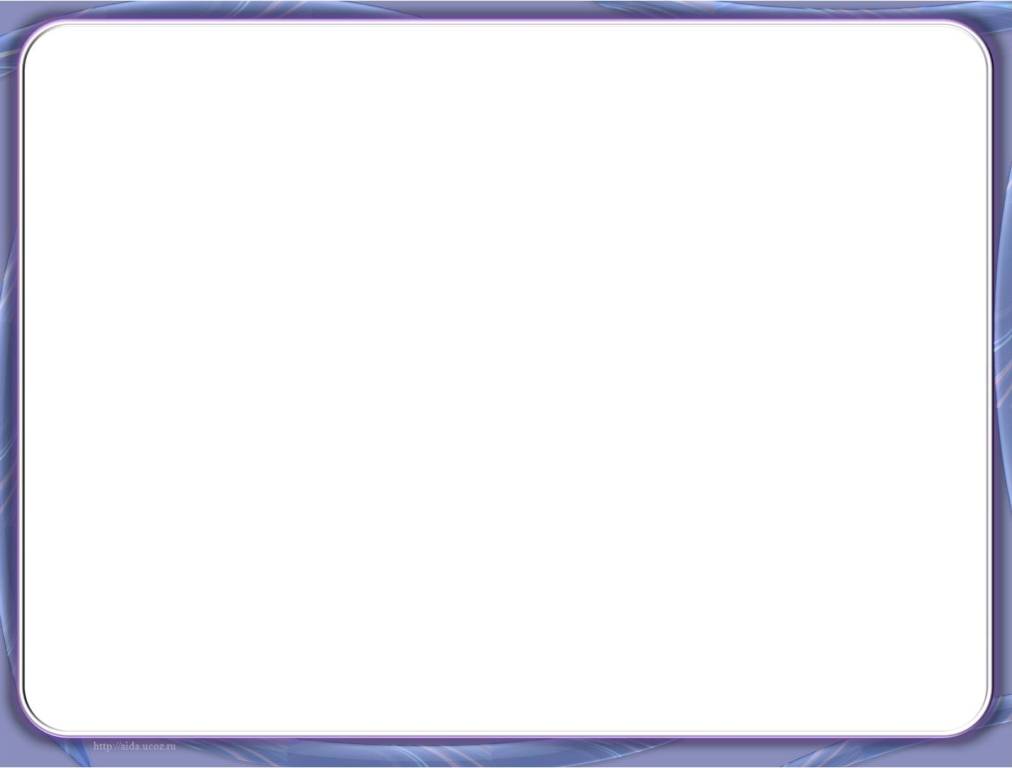 Презентация проекта
Для представления образовательного проекта на сцене группа получает 20 минут и в течение 10 минут отвечает на вопросы экспертов.
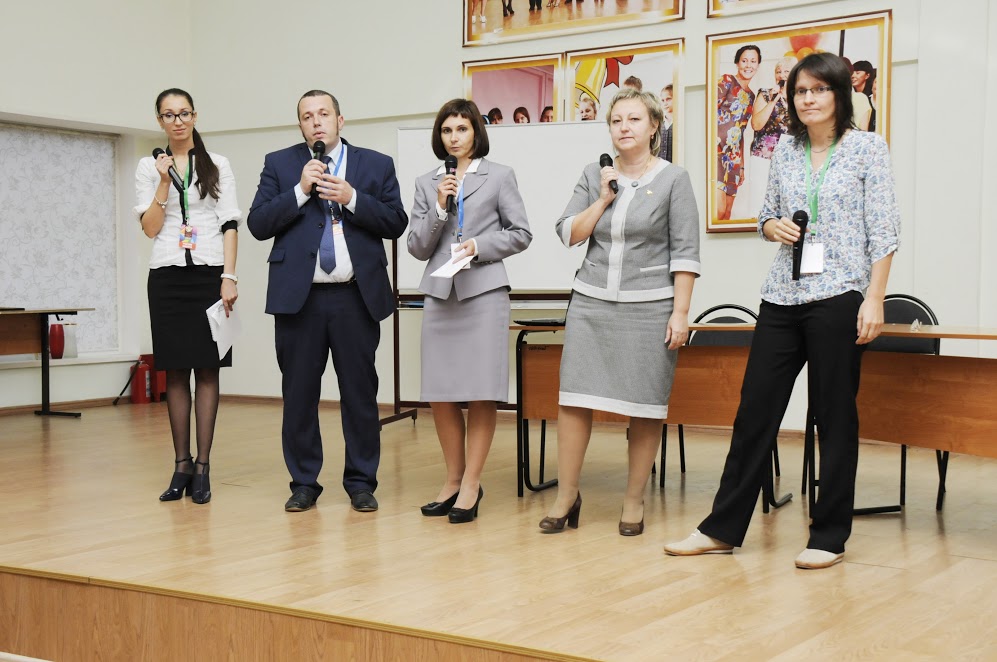 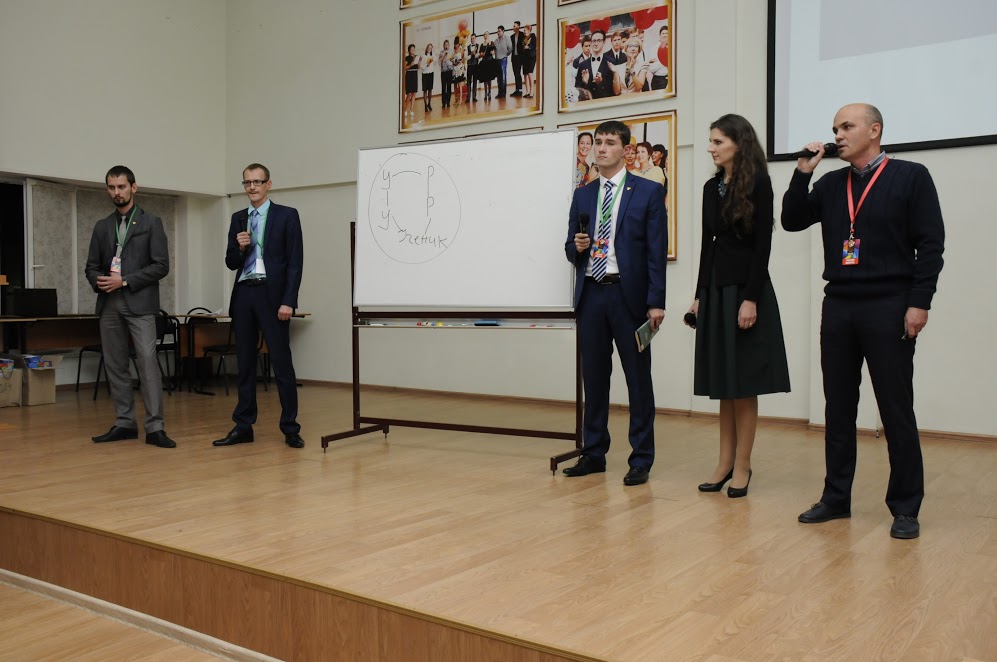 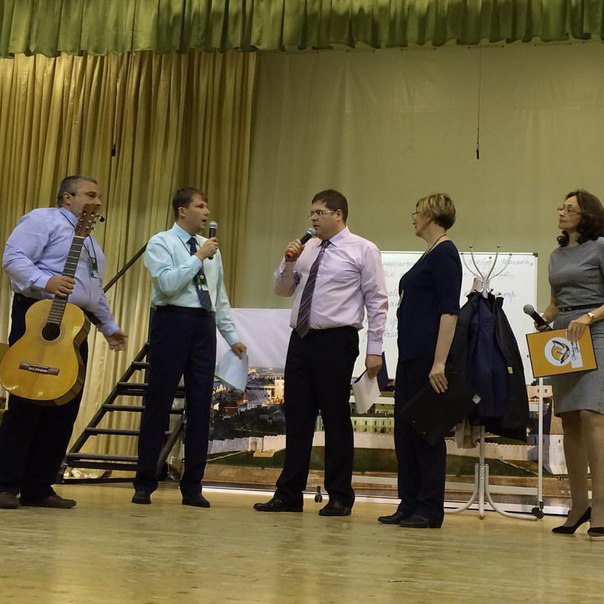 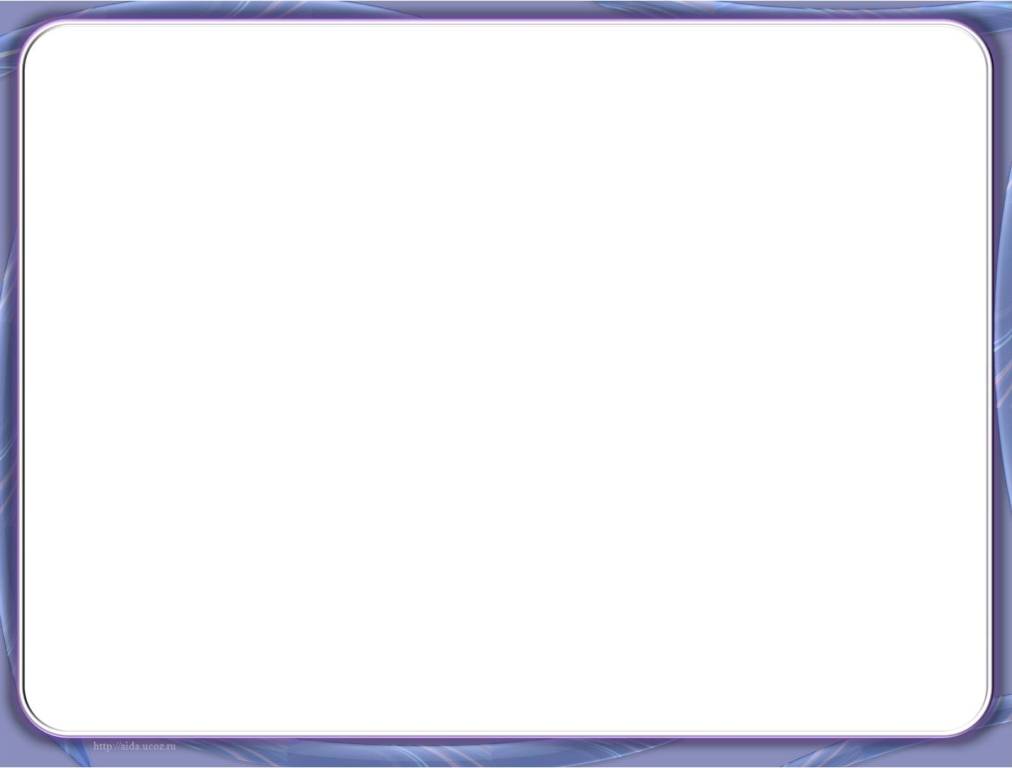 Перегрузка текстом
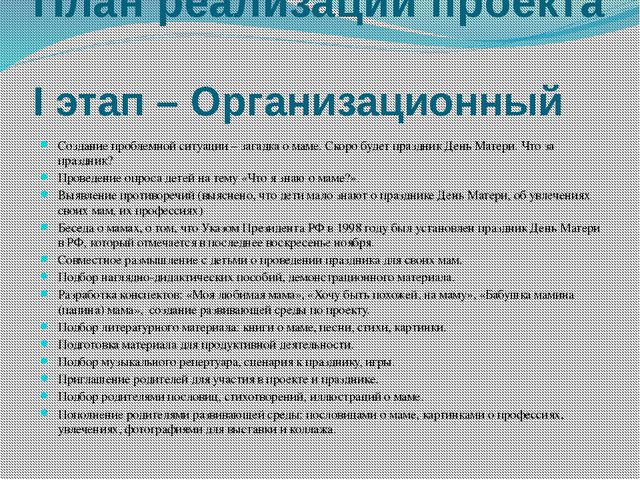 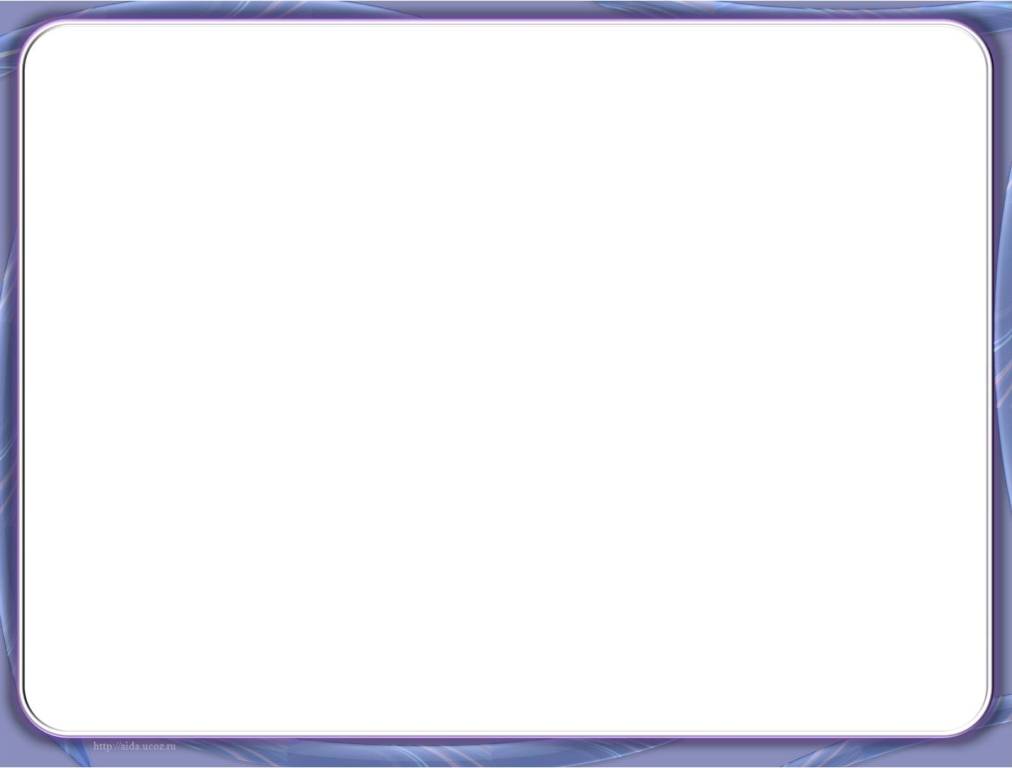 Анимация
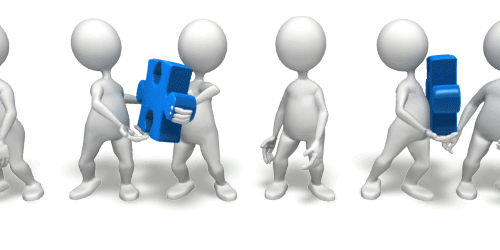 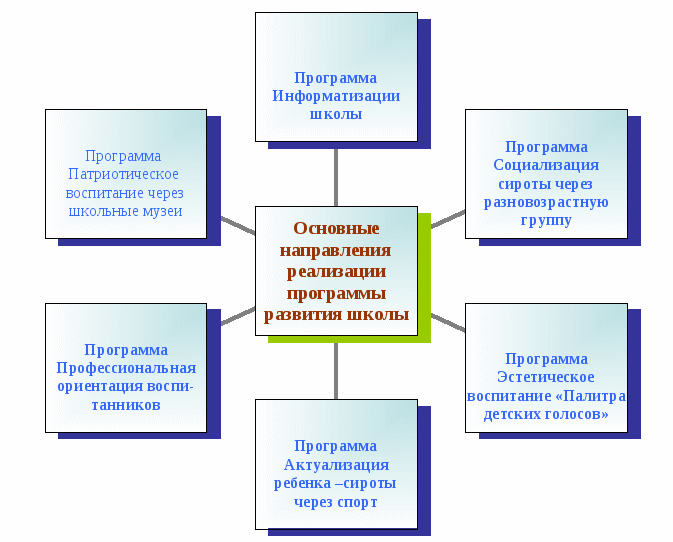 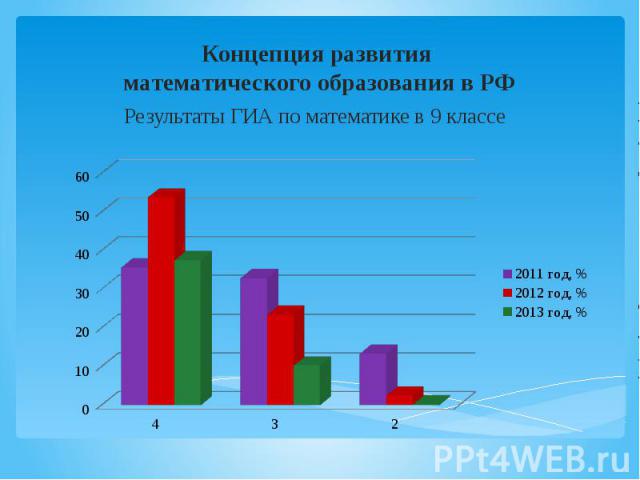 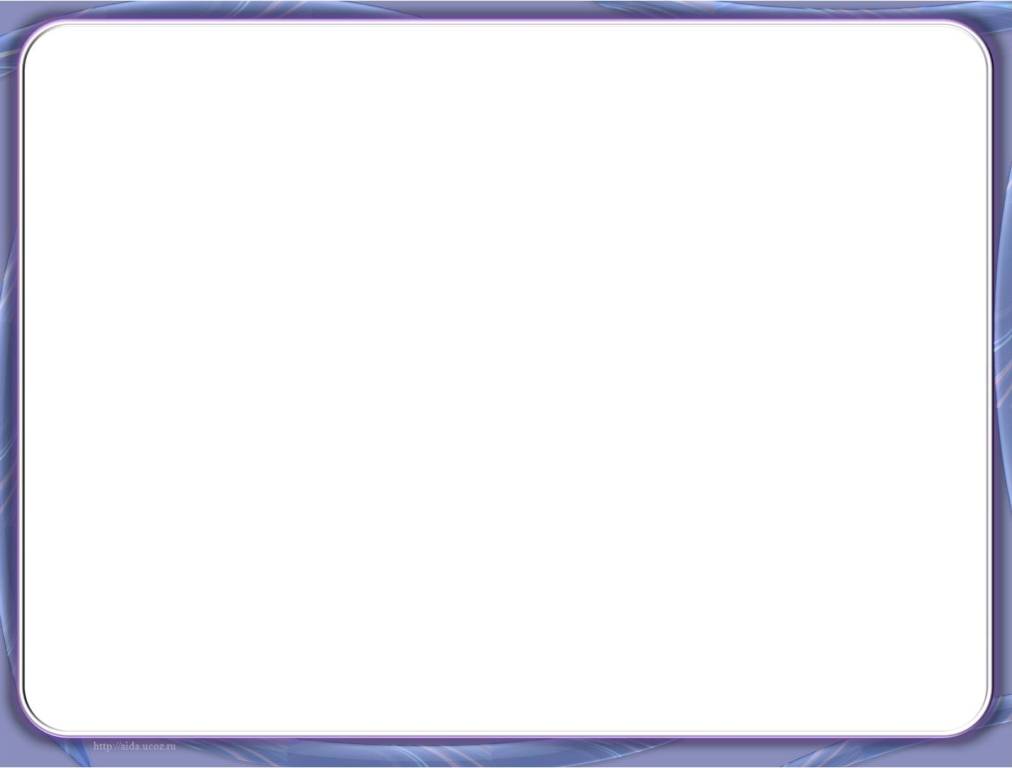 Возможные  вопросы жюри:
Какова роль каждого участника в разработке проекта?
Как трансформировалась идея проекта по мере работы над ним?
Каковы дальнейшие перспективы проекта?
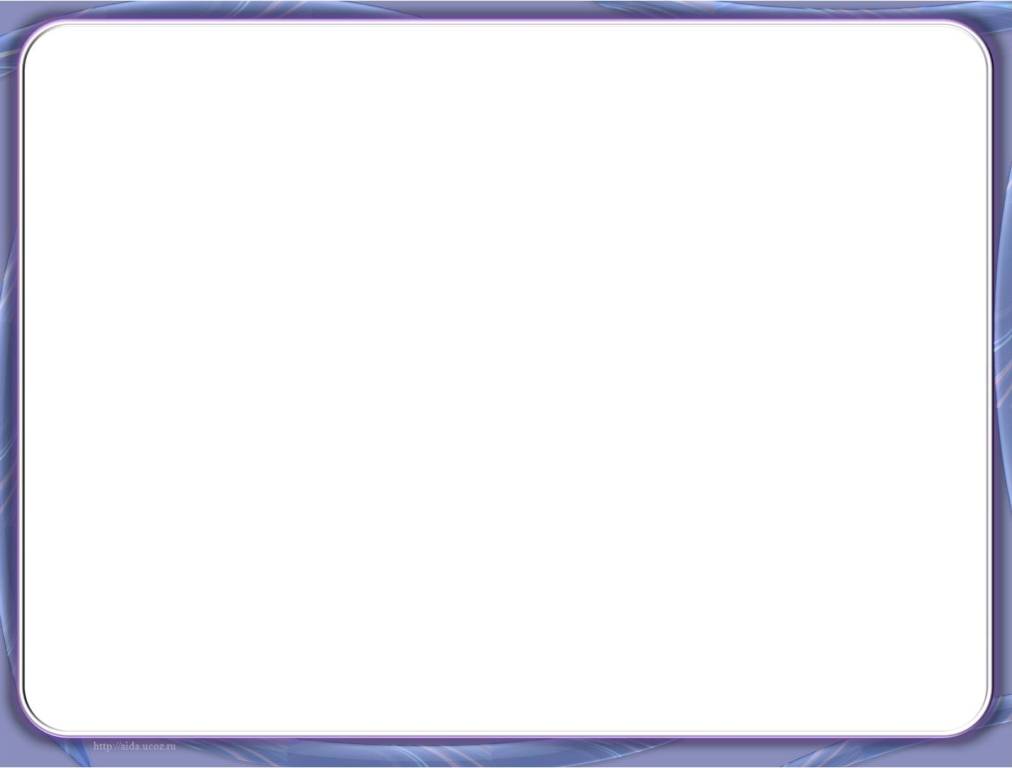 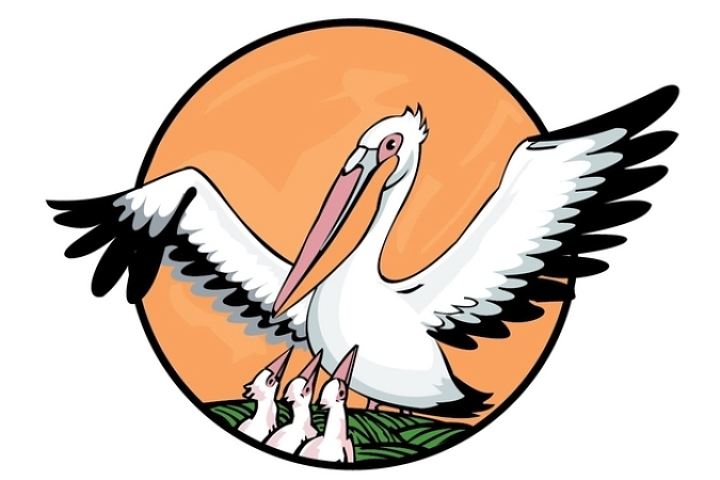 Всероссийский конкурс
 «Учитель года России-2017»
Конкурсное испытание «Образовательный проект»